Finance and Budget 
		for School Leaders

			February 11, 2022
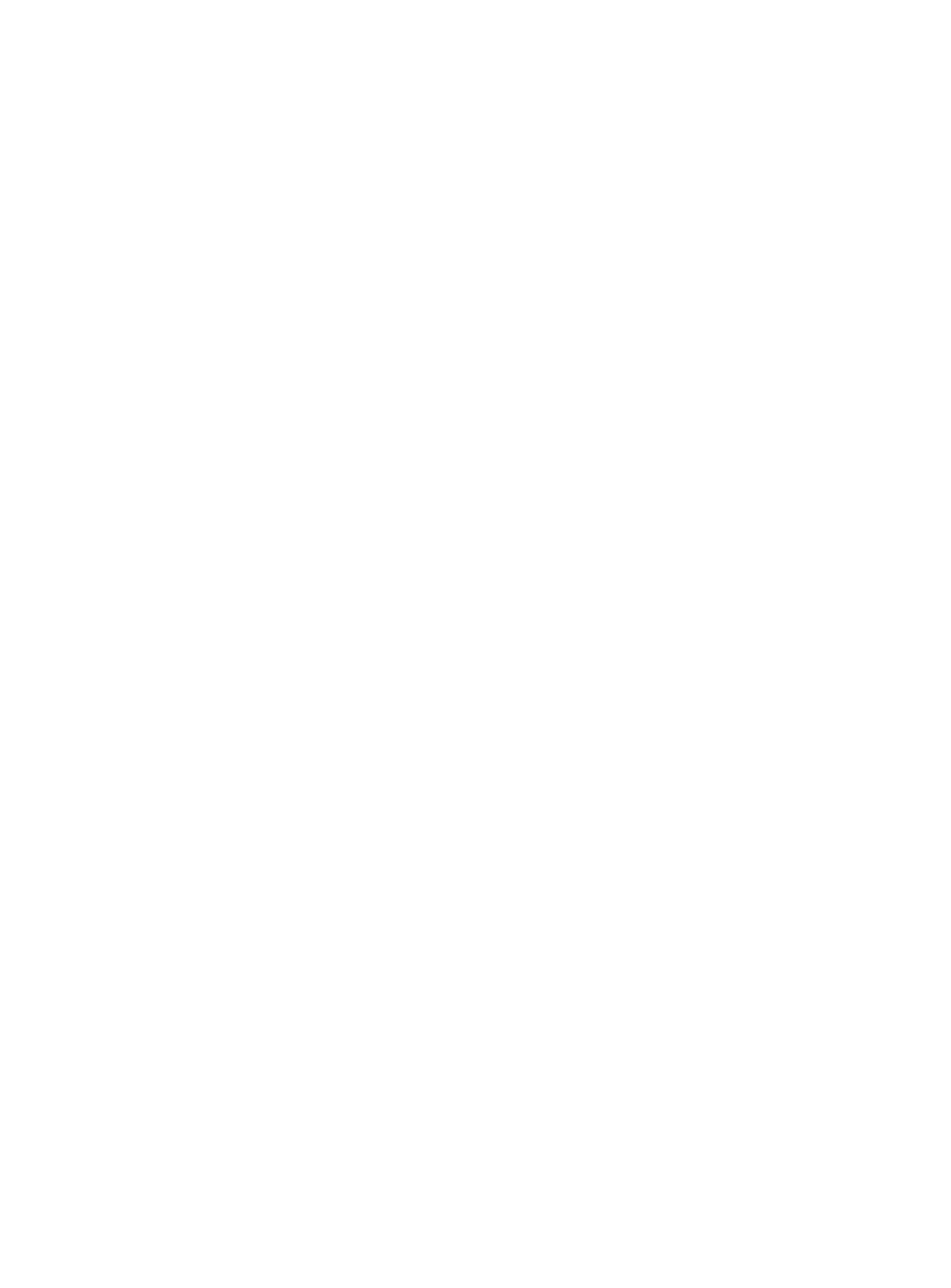 Prayer
Prayer for February 11 – From “A Book of Grace-Filled Days”

Jesus went to the district of Tyre. He entered a house and wanted no one to know about it, but he could not escape notice. – Mark 7:24

Jesus has traveled far from his normal territory. He tries to take a break and escape a lot of attention, but people find out soon enough where he is staying. This will happen if he resides in us, as well. People will notice that something has changed, Jesus is present.

Jesus, give us the wisdom to have you reside in us as we manage 
the financial resources you have blessed our Catholic Schools with.
													Amen
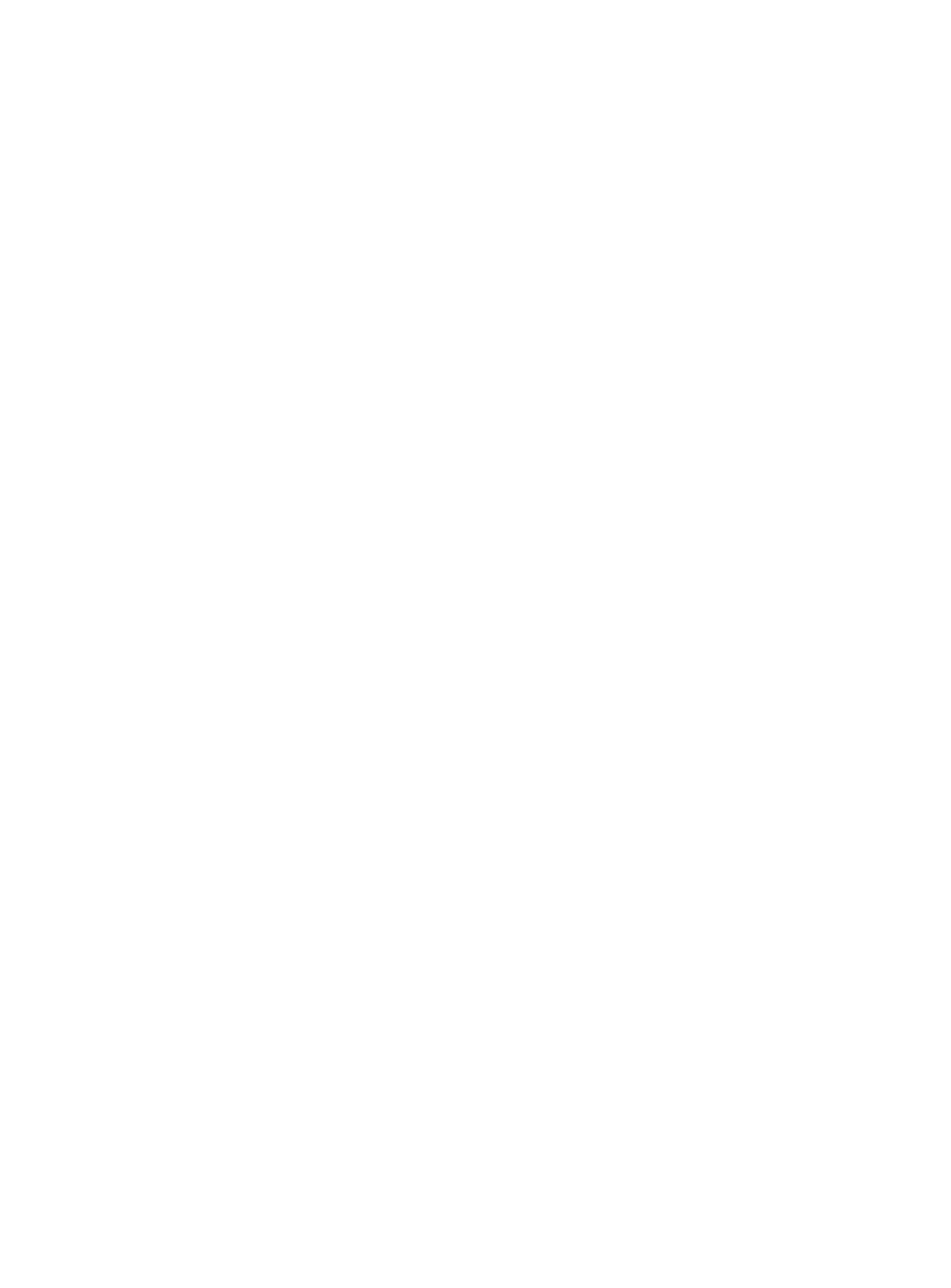 Introductions
John Sullivan

Kelly Surapaneni
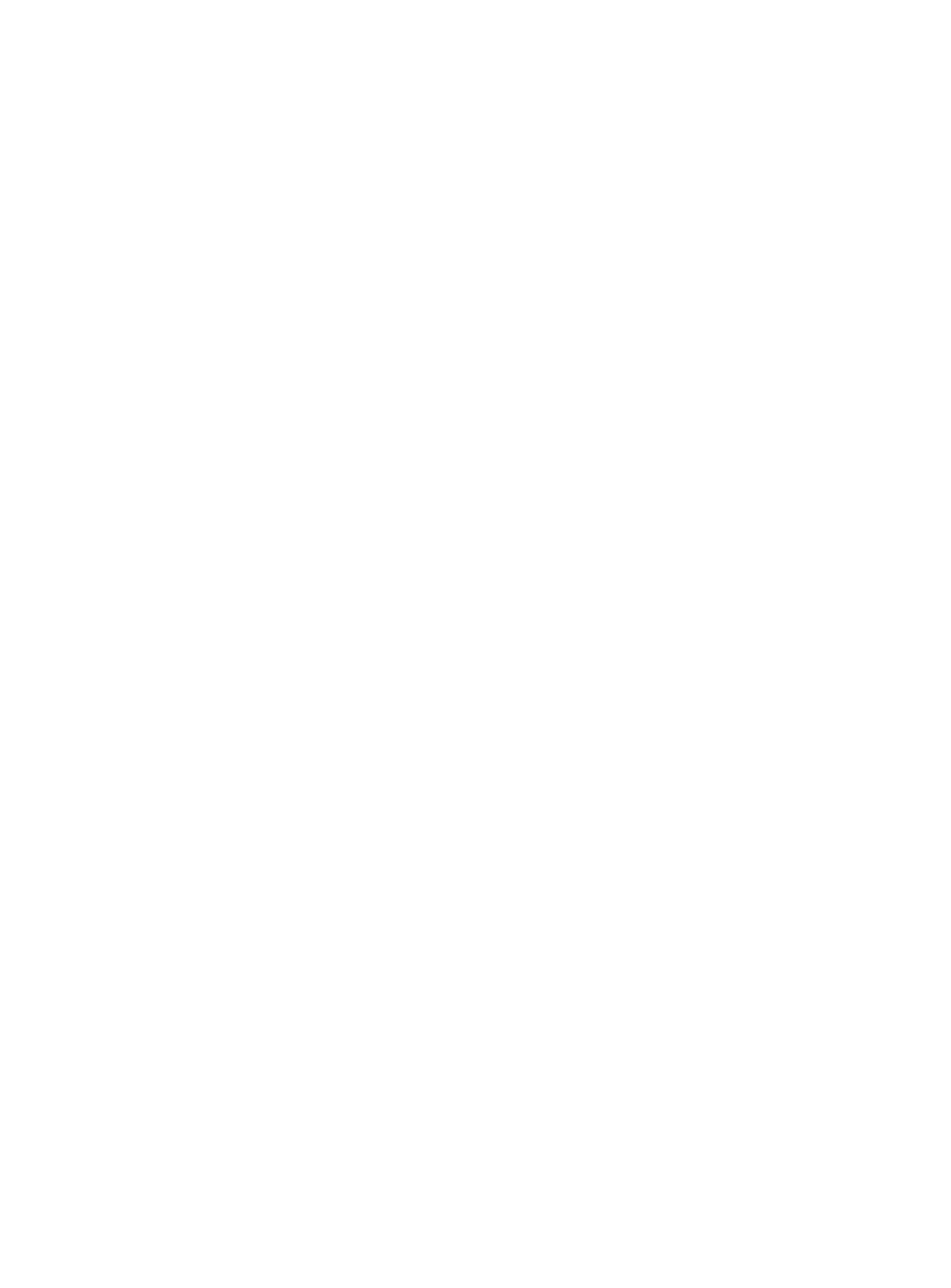 Poll #1 – My Current Roll
I am a Principal

I am a Teacher

I am an Administrator

I have another Role
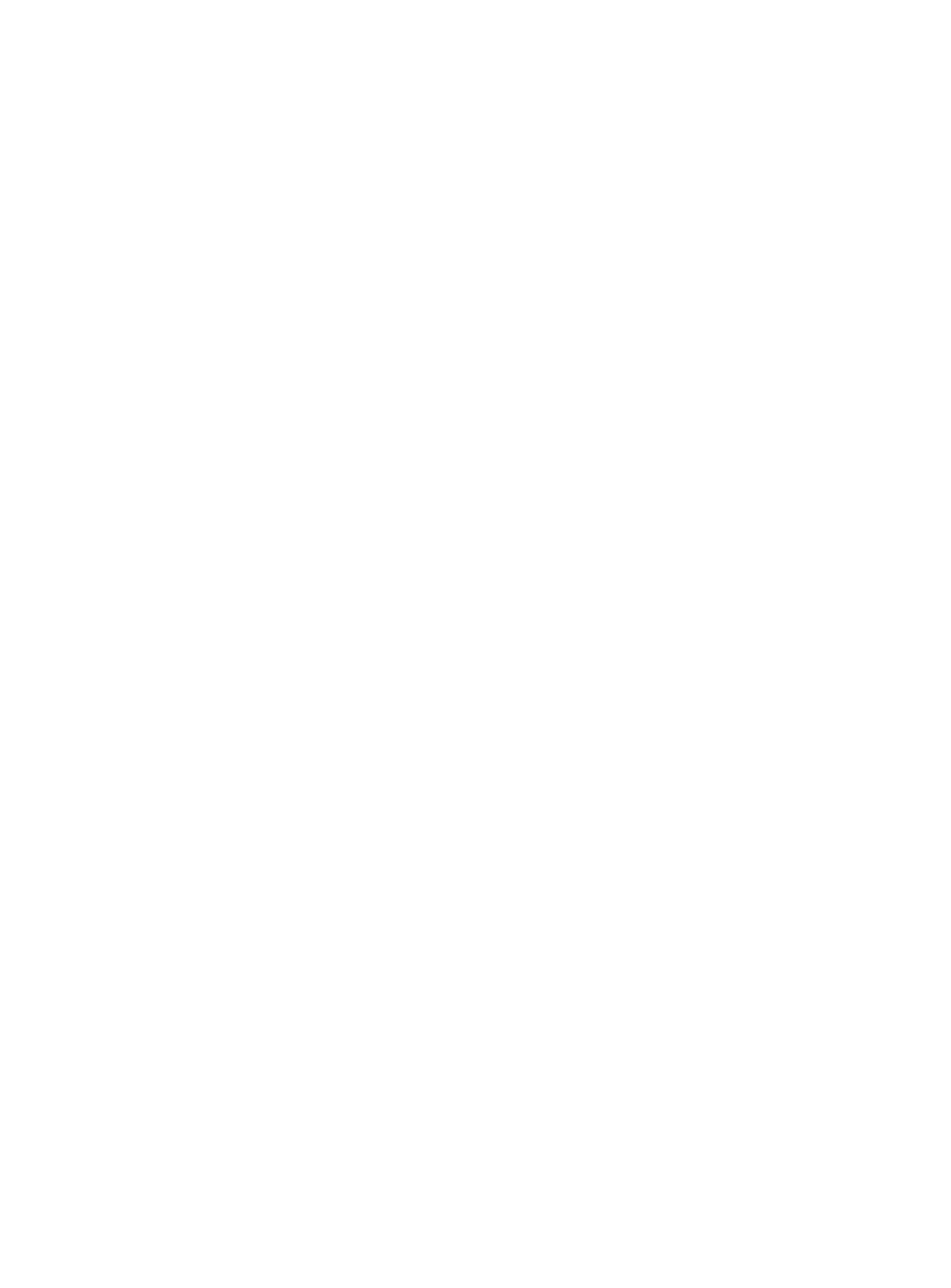 Plan for our time together today
My plan is to take a 10 min. break at the top of the hour (10am and 11am).

We will have a few polls during our session

We will have one or two break out sessions depending on how we get through the  material.
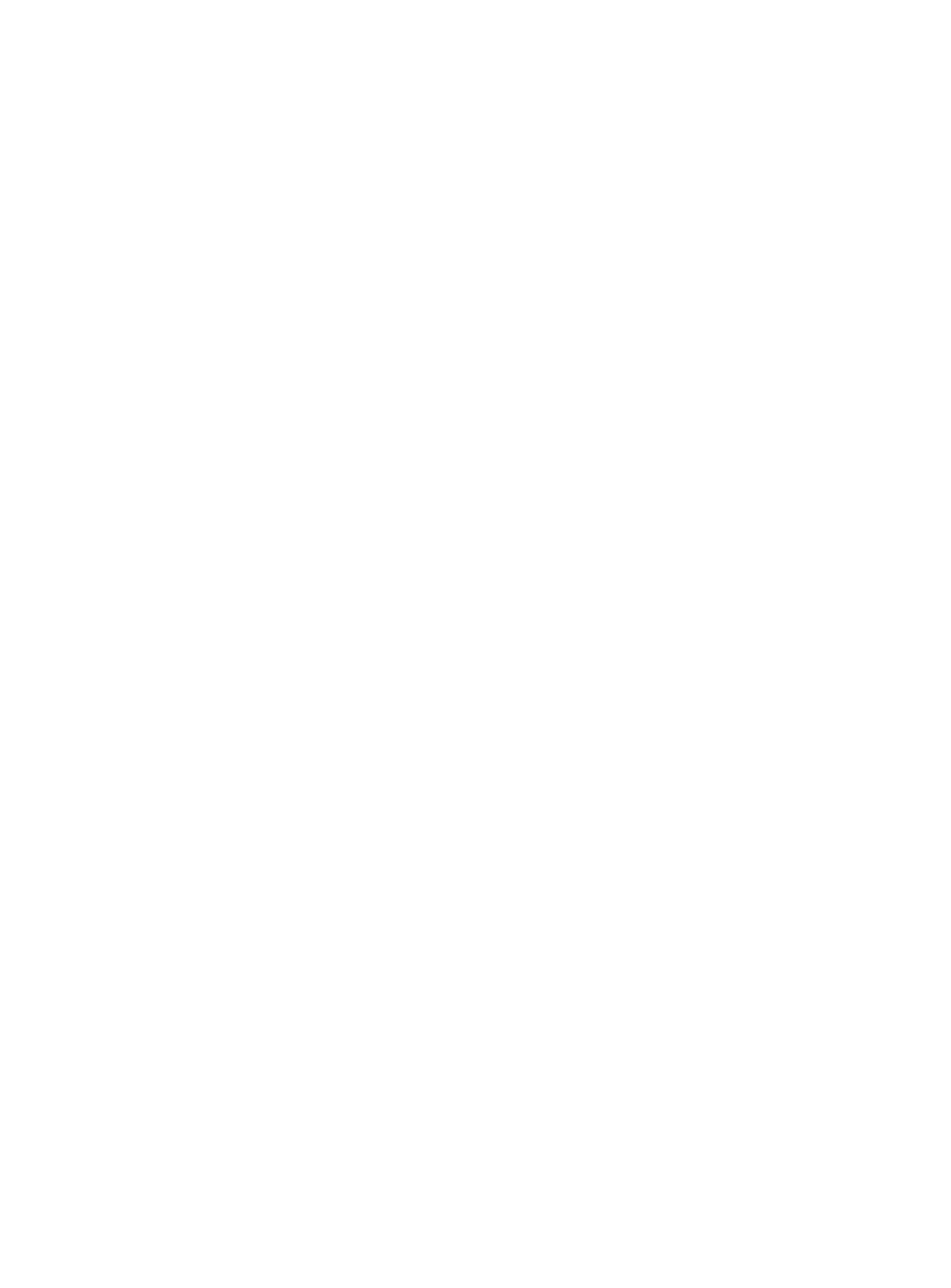 Requests of Our Group Today
Please raise any question as soon as you are aware of it 
		-  In the Chat
		-  Raise your hand – electronic or real
		-  Speak up

Please put at least one question in the chat you have now on School Finance and Budget
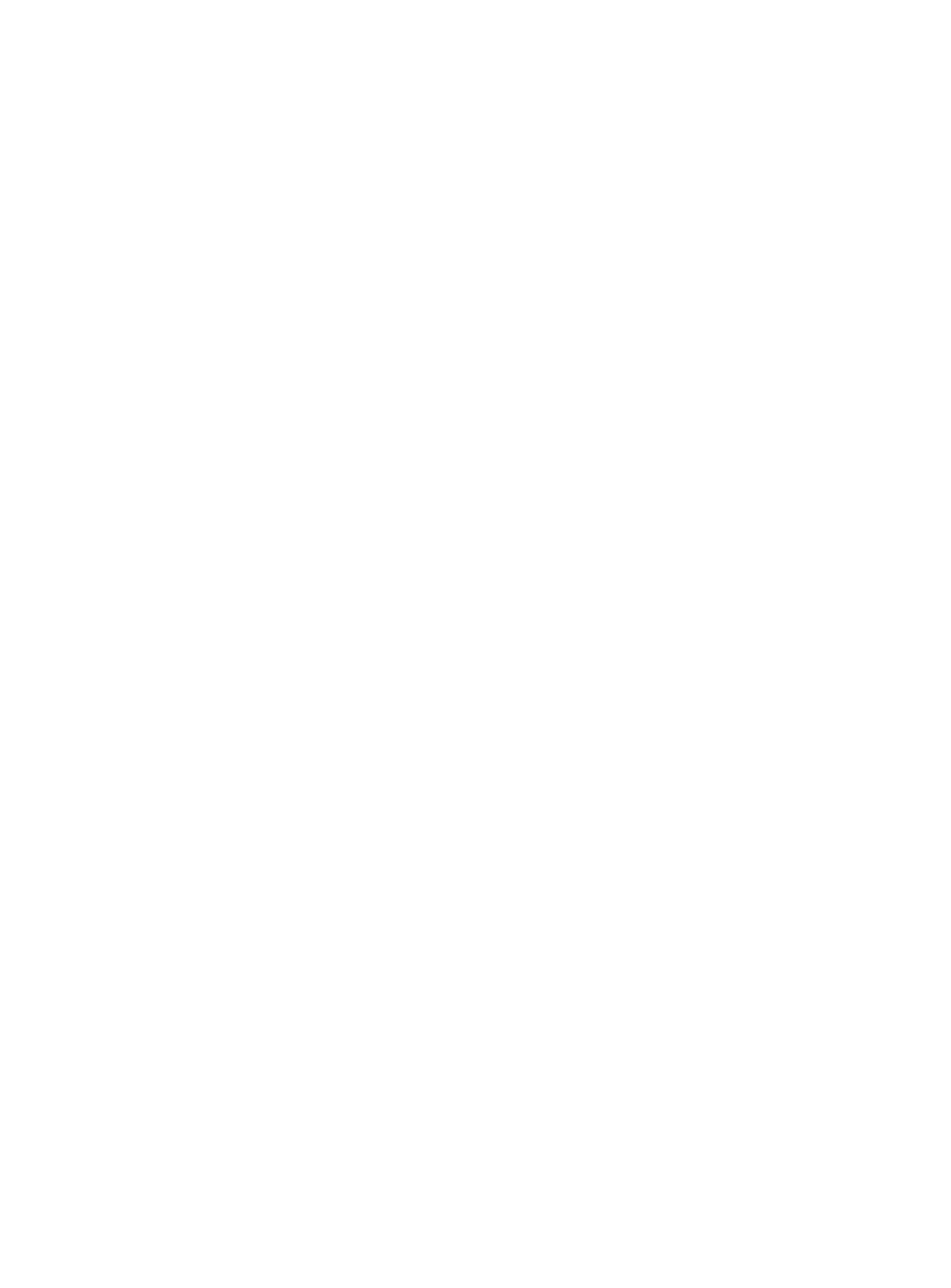 Finance & Budget Program Outline
I. School Finance and Budgeting 				     Concepts

II. School Financial Reporting

III. Creating a Quality School Budget
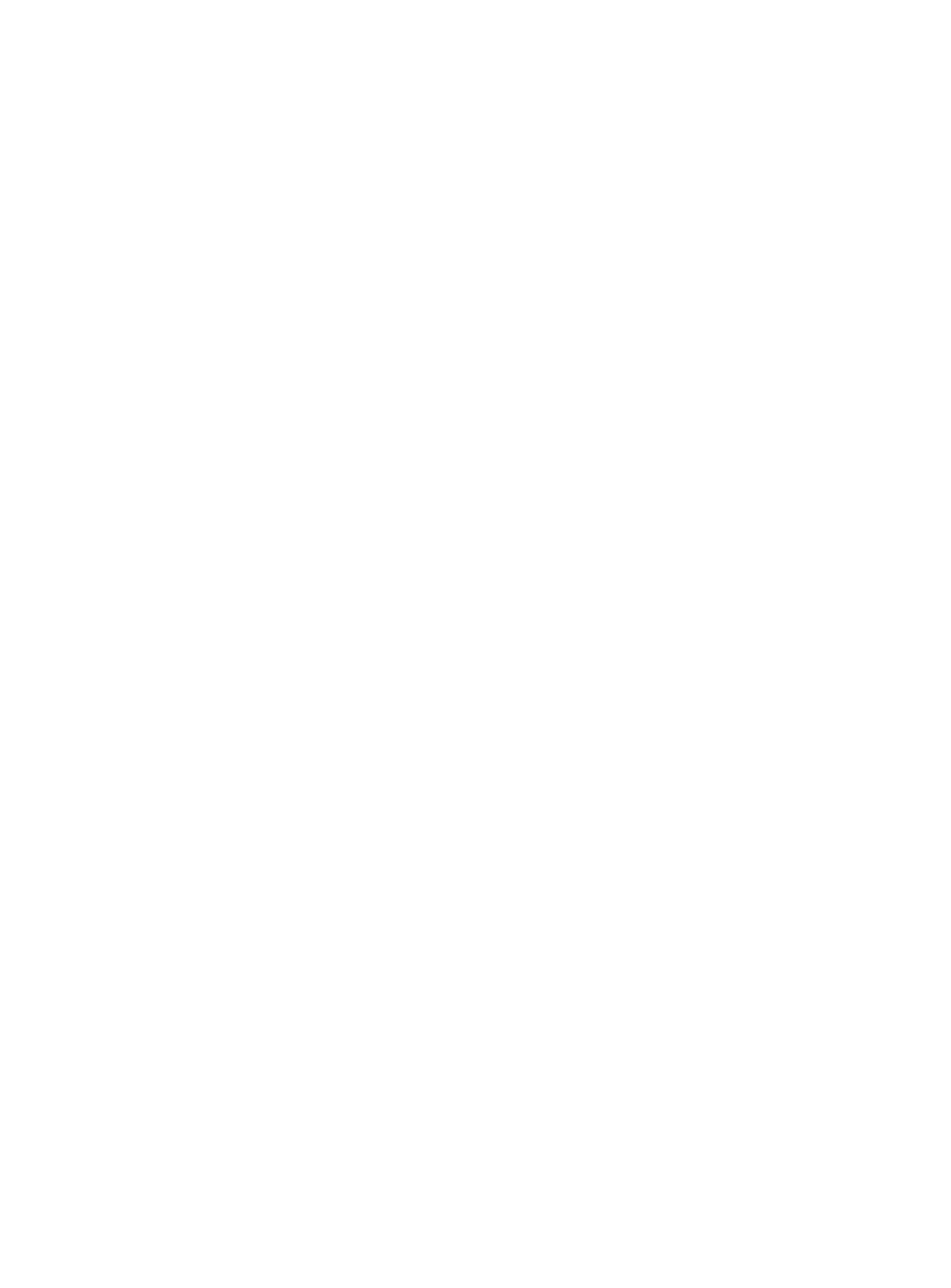 I. School Finance and Budgeting is not Rocket Science
More a function of common sense than feeling like a foreign language

If it is not helping you manage –                 	Ask Questions

The only bad questions are the ones you do not ask
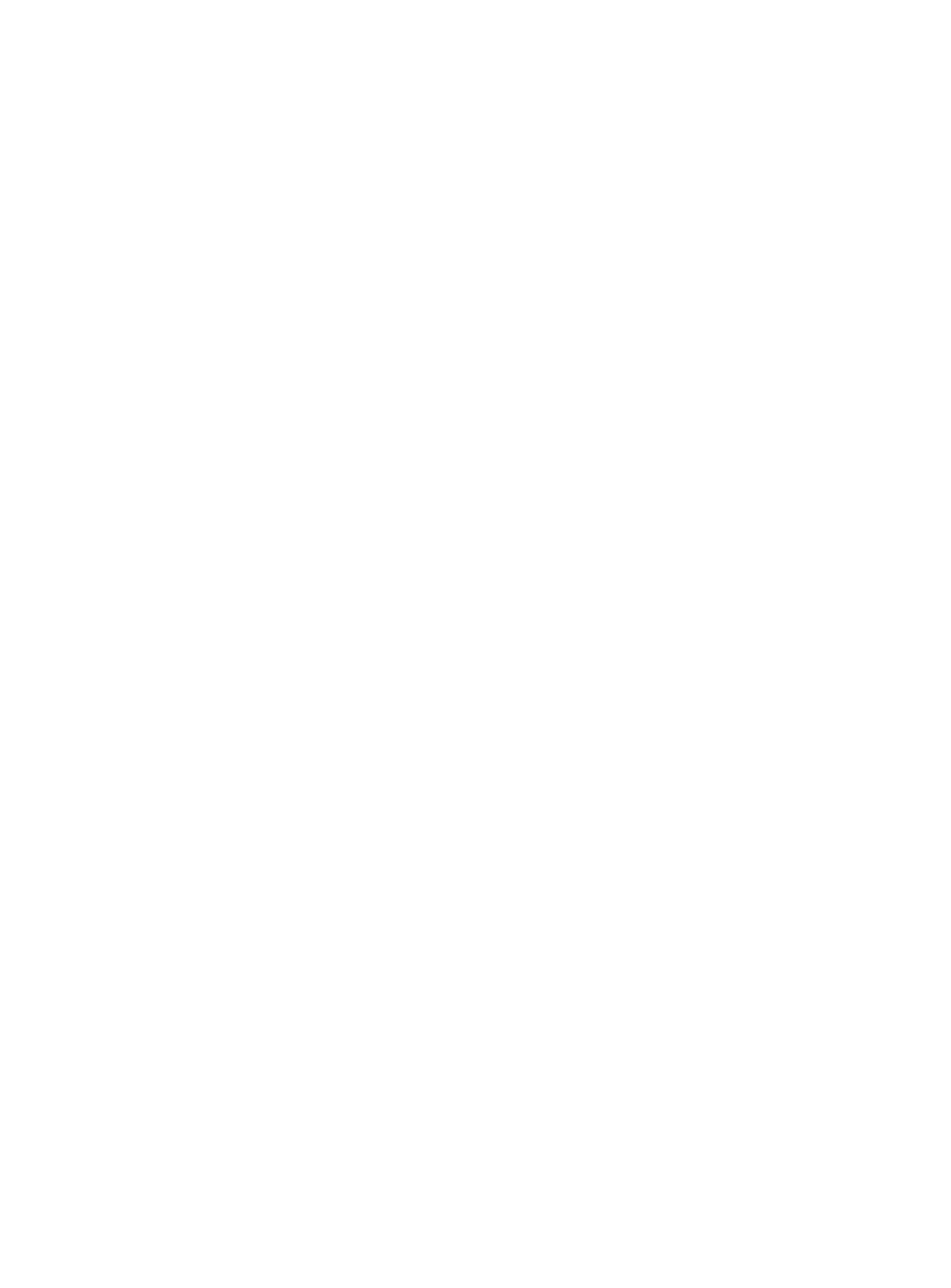 Finance and Budget is a Matter of Relationships
Pastor
PAA
Business Manager
Bookkeeper
Parish & School Staff
School Commission
Parish Finance Council
Office of Catholic Schools (All of us !)
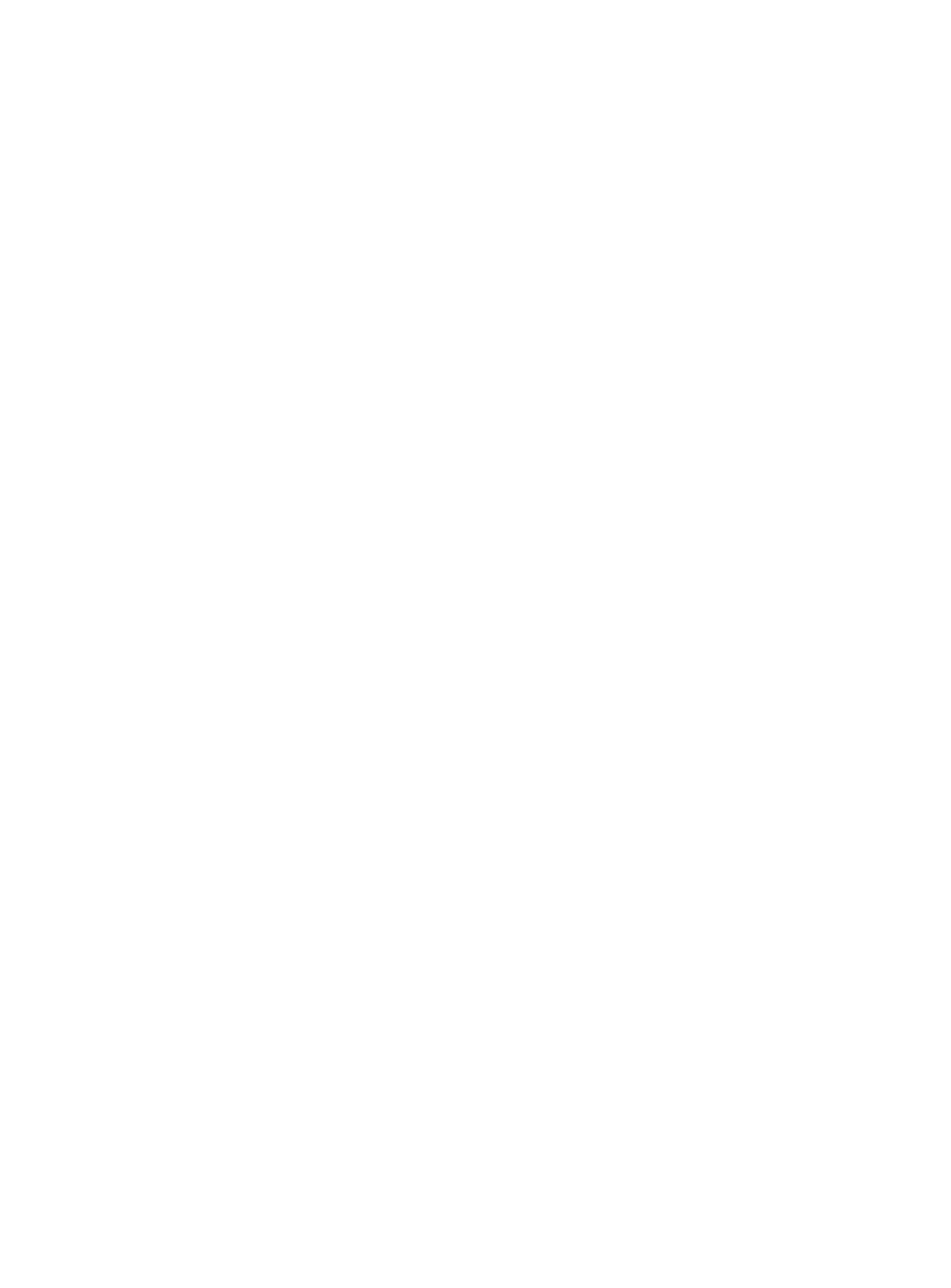 Invest in Those Relationships
“School Finance is a Team Sport”

Start next year as you finish the prior

Recruit School Financial Advisors year round

Find ways to connect with Parish     staff and volunteers
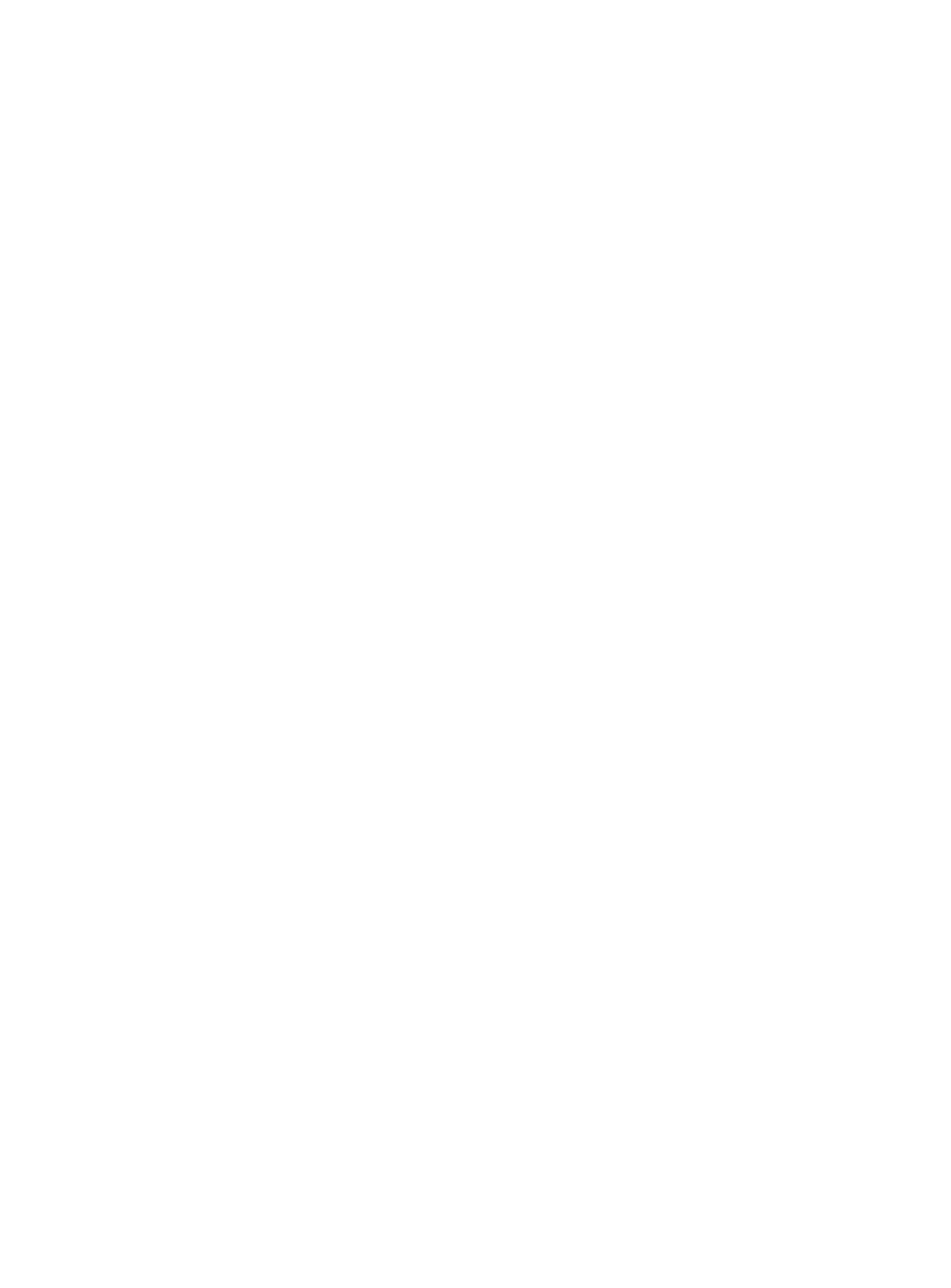 Other Finance & Budget Concepts
Plan for a Balanced or Positive Budget

Budget by month for accountability

Not Optimistic, Not Pessimistic,              be Realistic
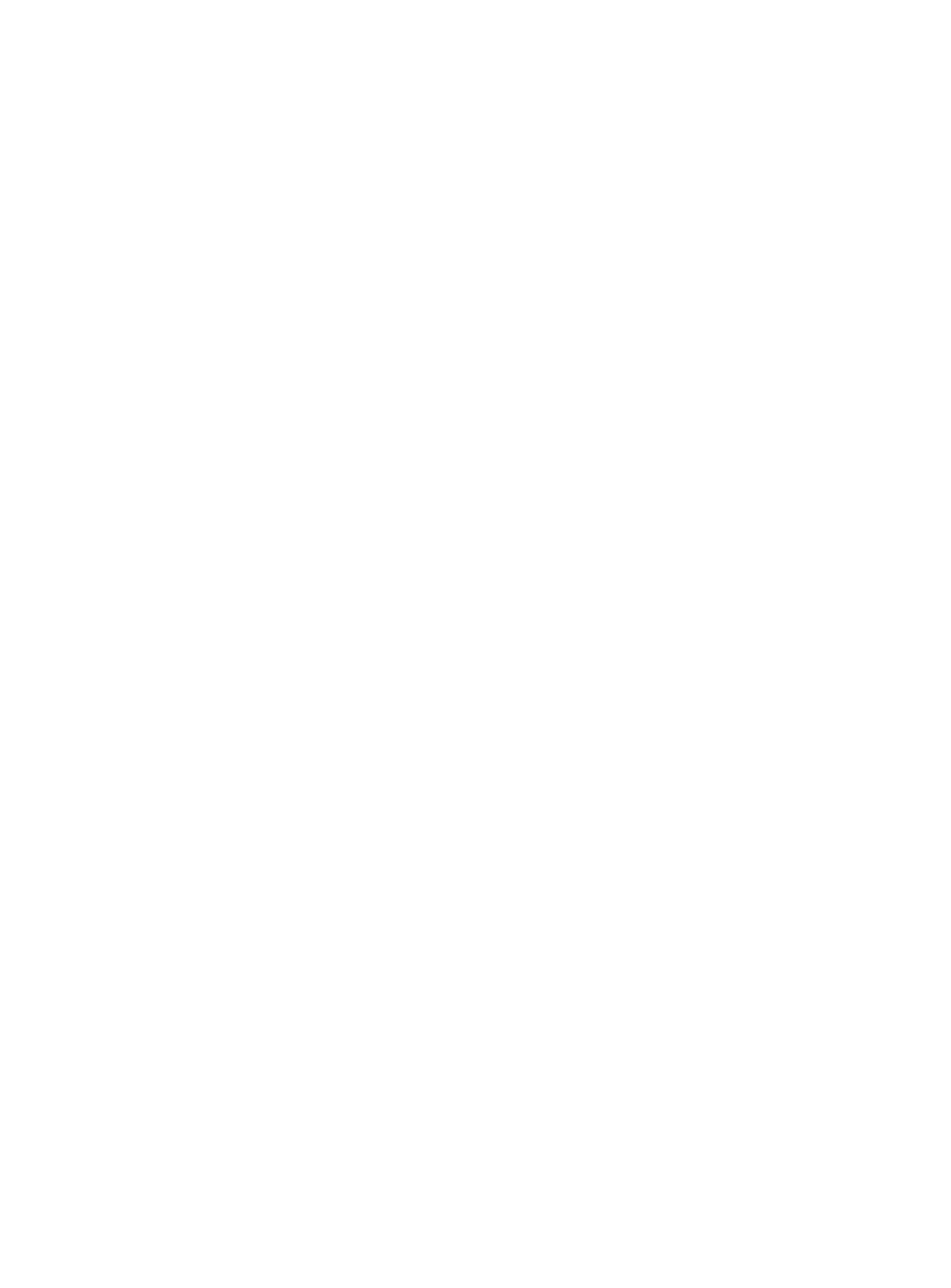 Break Out Session
How do you think relationships will help or hurt your financial success as a School Leader - examples?
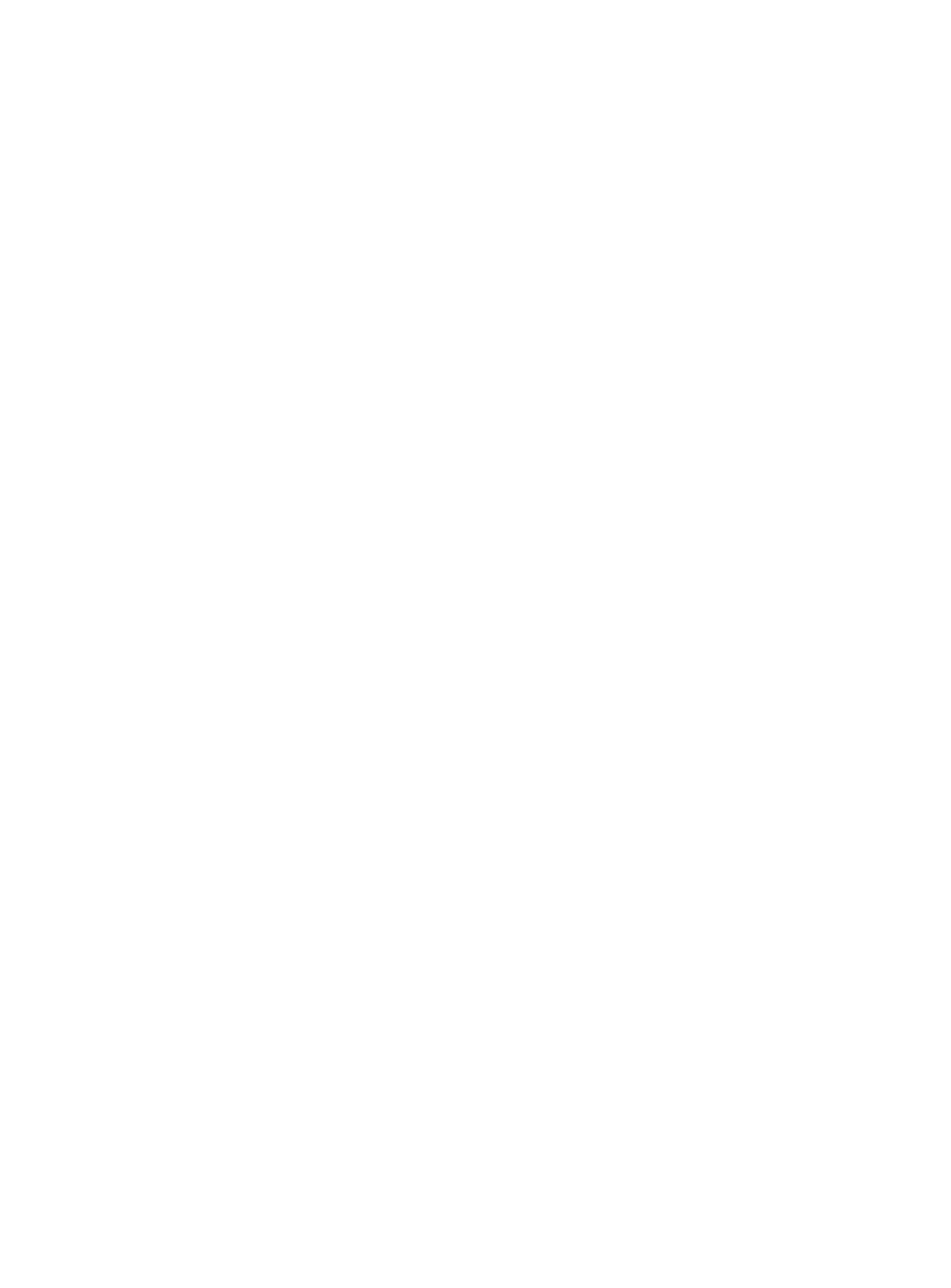 Feedback and Questions
What were two items on Relationships your group suggested ?
1
2
3
4
Let’s Stop and Discuss any Questions You Have So Far
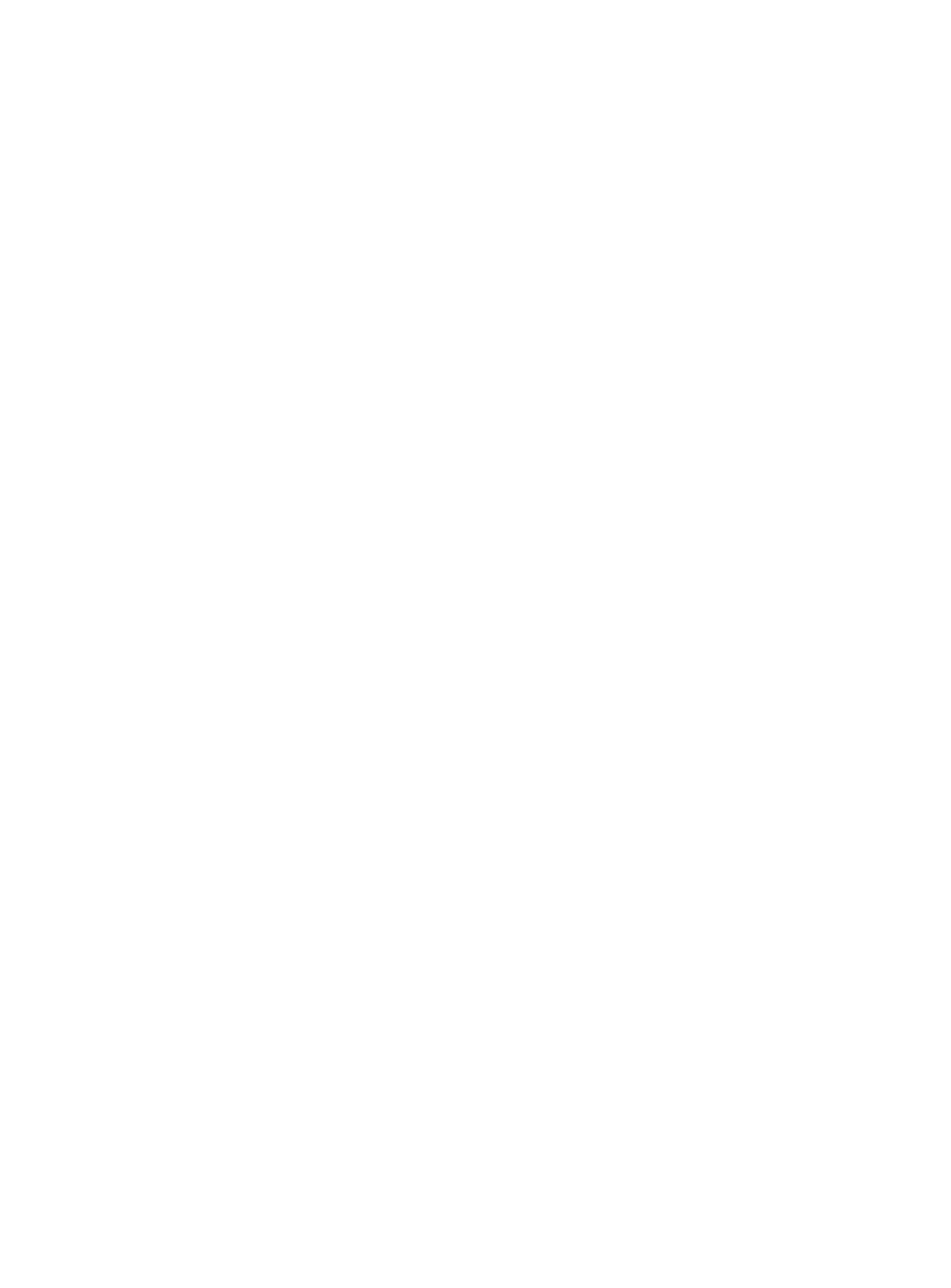 II. Finance Reporting
(1)Operating Statement


(2)Cash Statement


(3)Balance Sheet
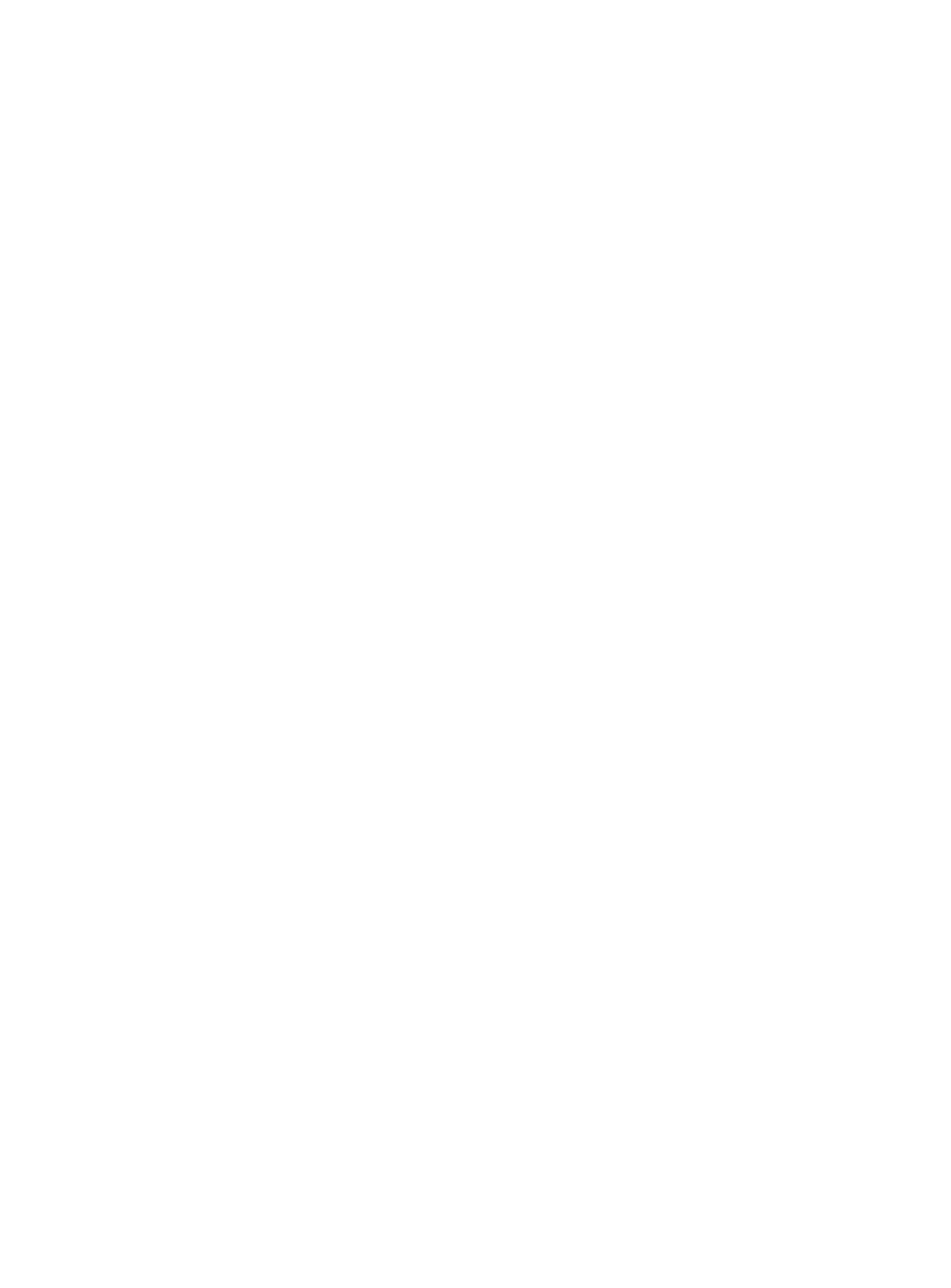 Operating Statement (P&L)
Revenue
Less
Expenses
Equals
Bottom Line
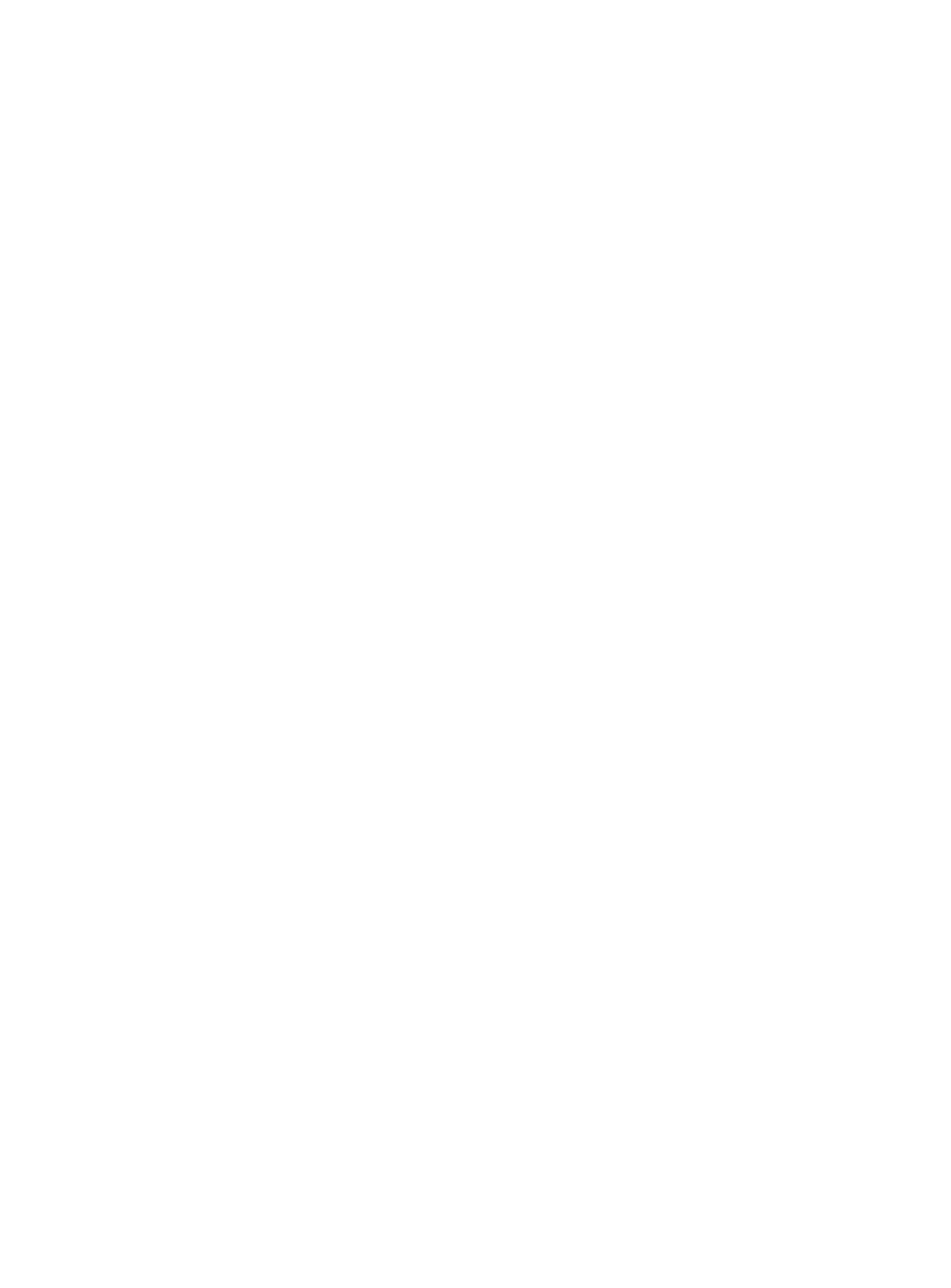 Operating Statement – Typical Revenue
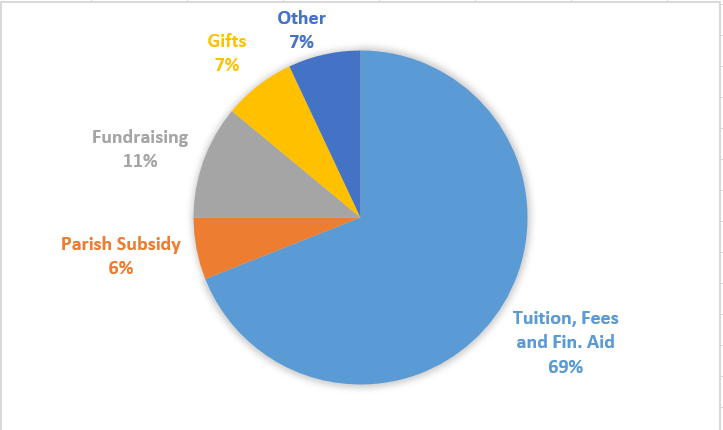 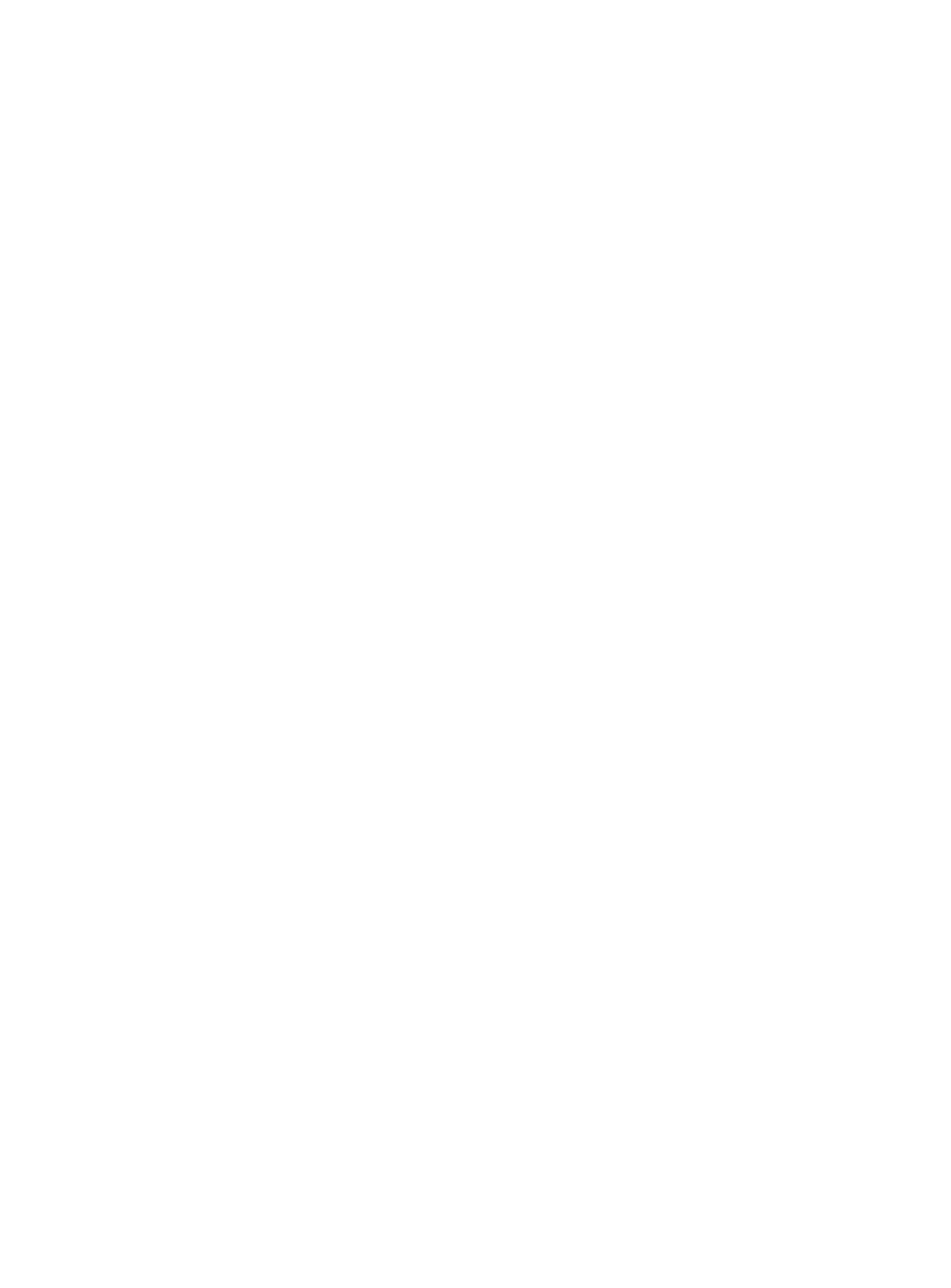 Operating Statement – Typical Expenses
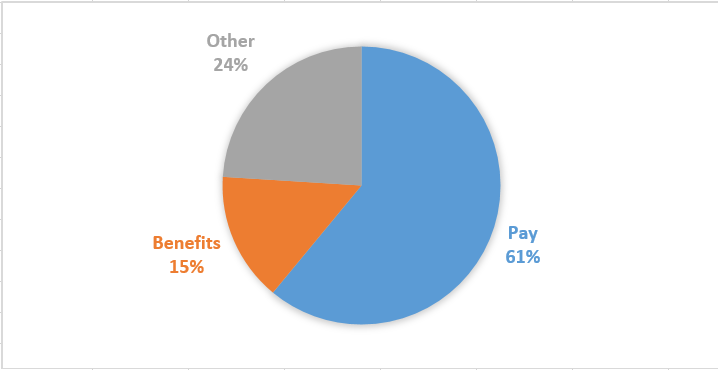 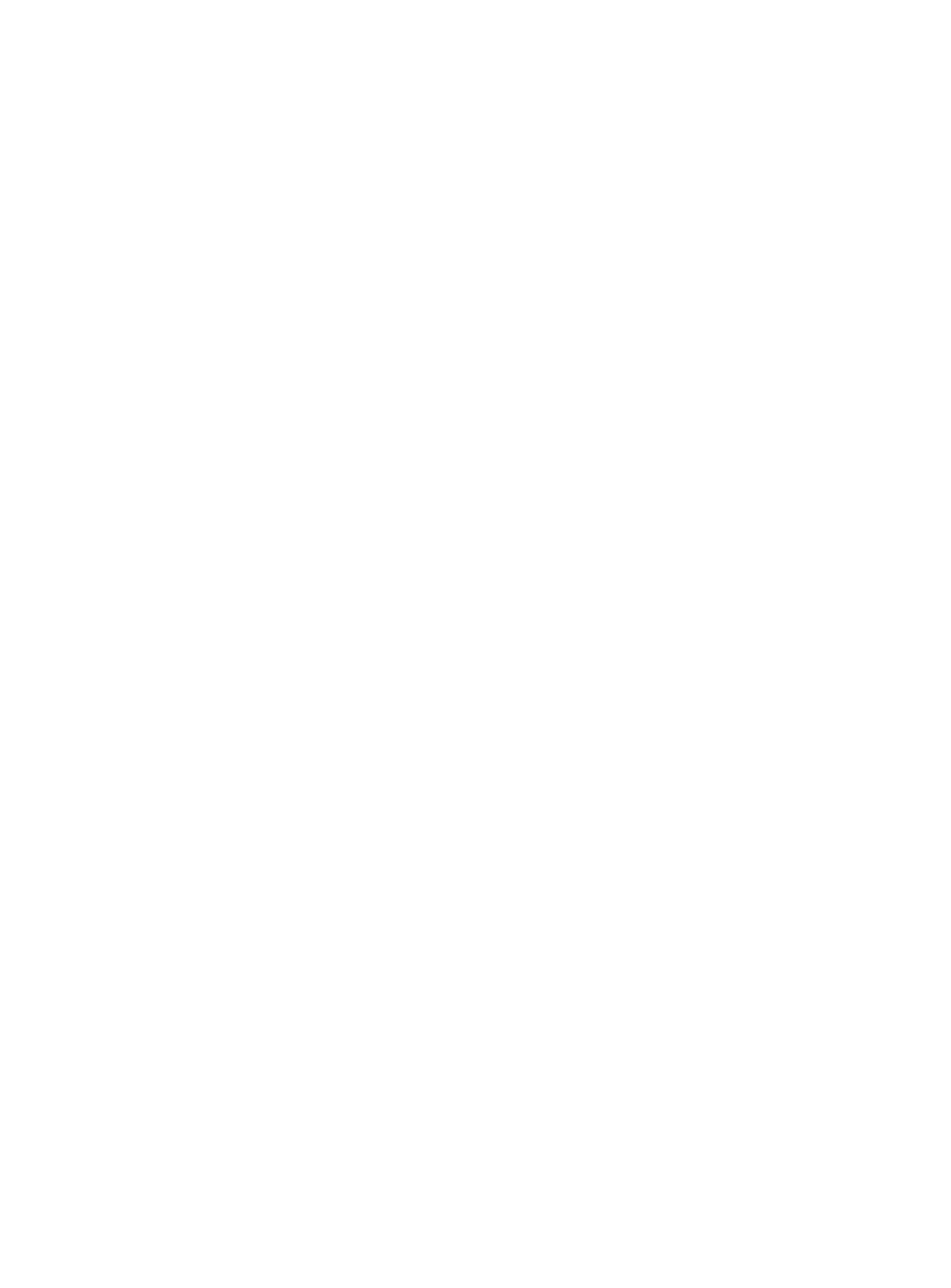 How to Evaluate Your Operating Statement ?
Break down by Month

Compare to Budget

Compare to Prior Year

Compare through Metrics
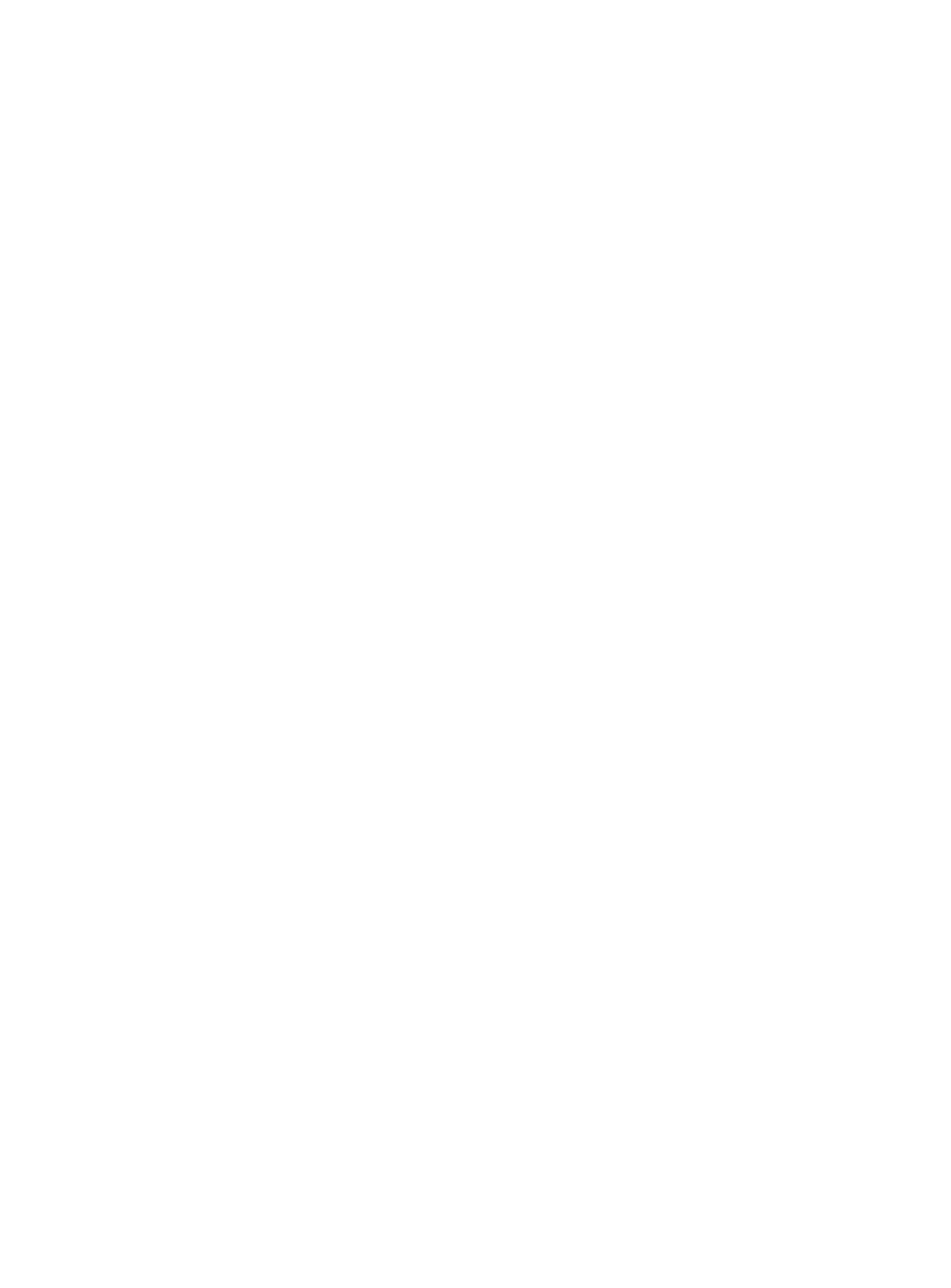 Examples of Metrics
(Tuition, Fees & Aid)/(Salaries & Benefits)  

2. Enrollment

3. Tuition, Fees & Aid/Student

4. Total Revenue/Student

5. Salaries & Benefits/Student

6. Total Expense/Student
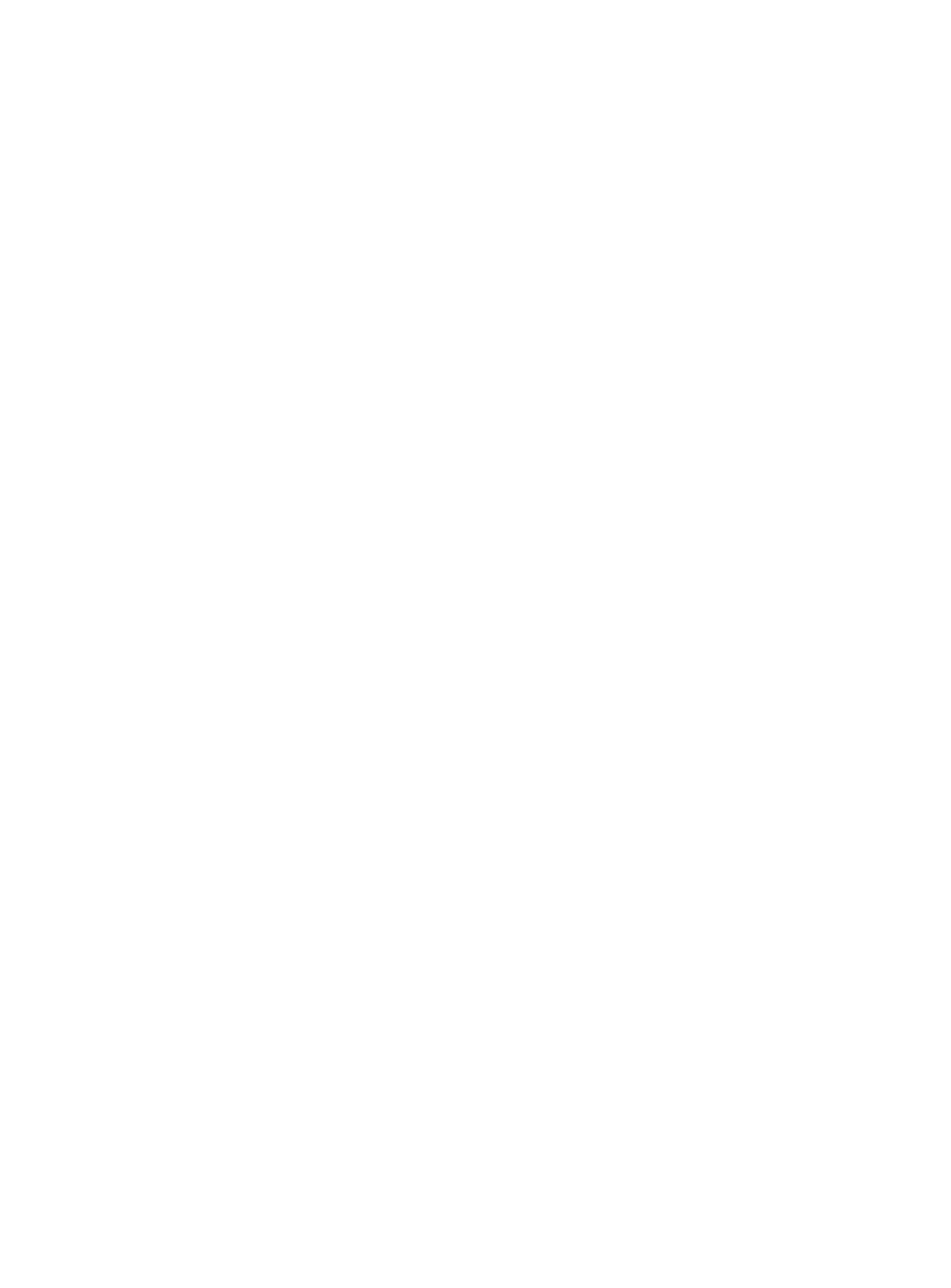 Examples of what a Metric is telling us
(1) Tuition, Fees & Aid/Student has gone from $5,000 to $6,000

(2) Salaries & Benefits/Student has gone from $3,500 to $4,500
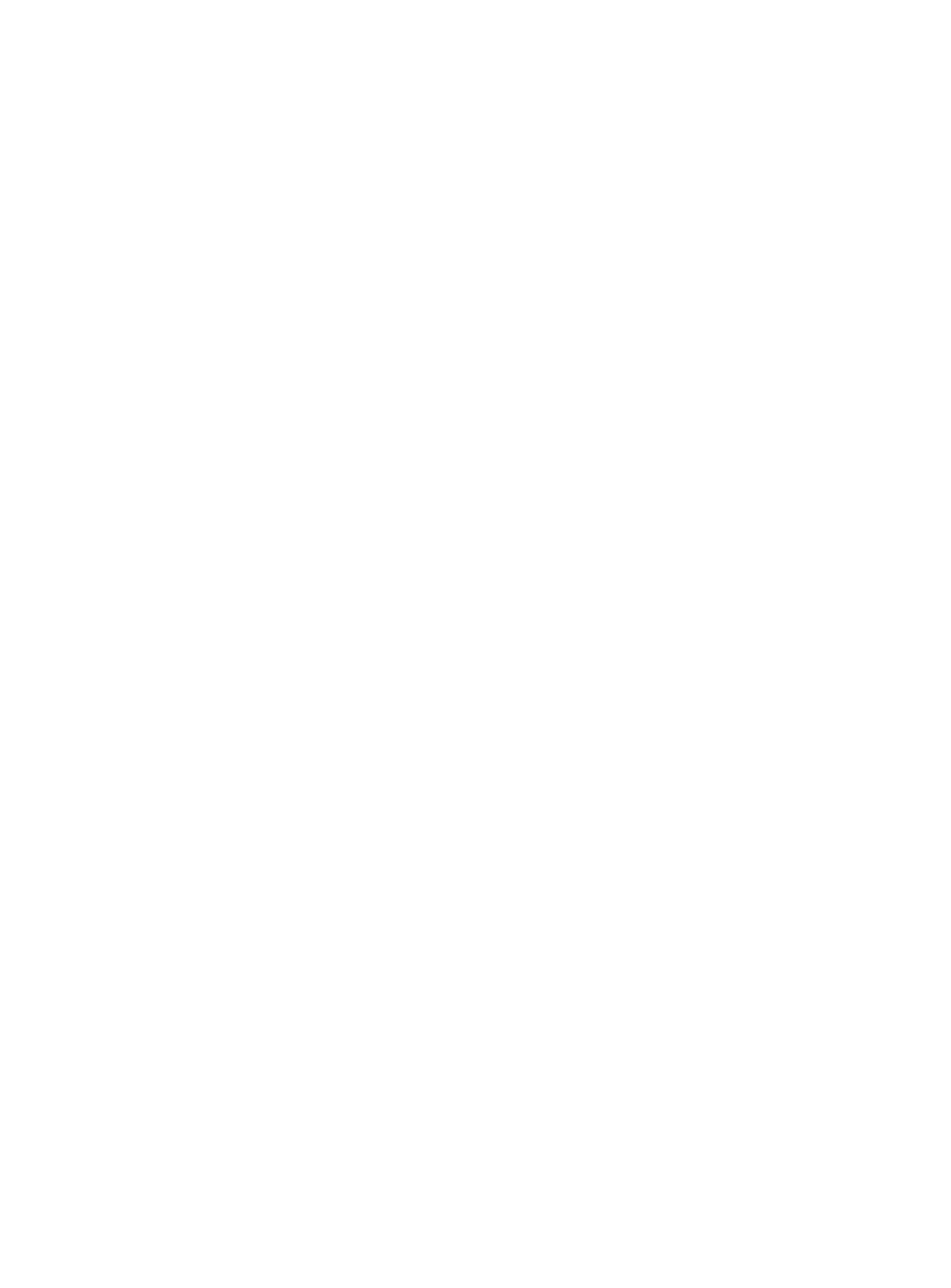 How do we look at Cash ?
Create a Monthly Plan
Beginning Cash
Cash out
Cash In
Ending Cash
Measure against the Plan
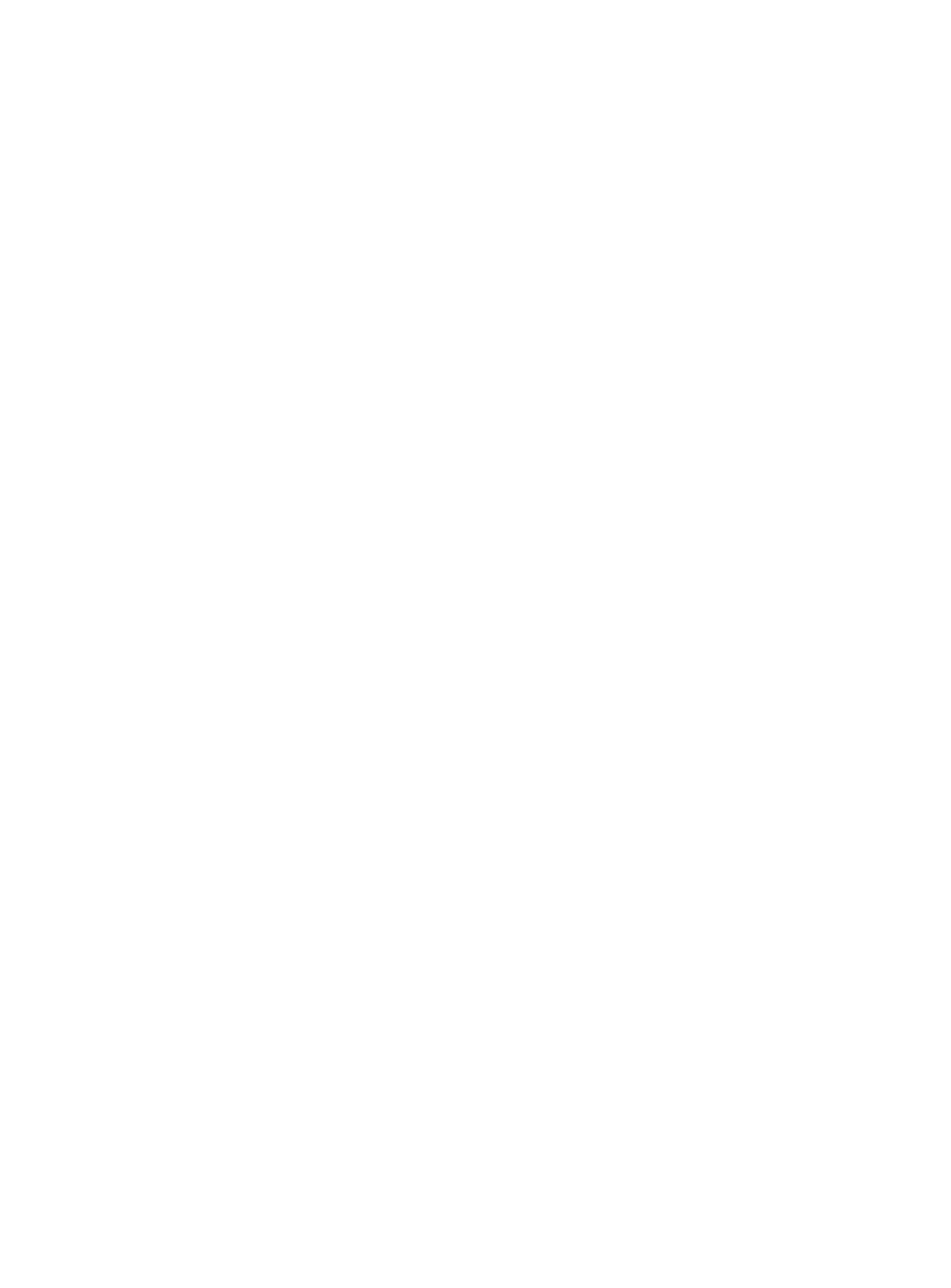 Why is Cash so Important ?
Cash Makes for Happy Employees

Cash Makes for Happy Vendors

Cash Makes for a Happy Pastor
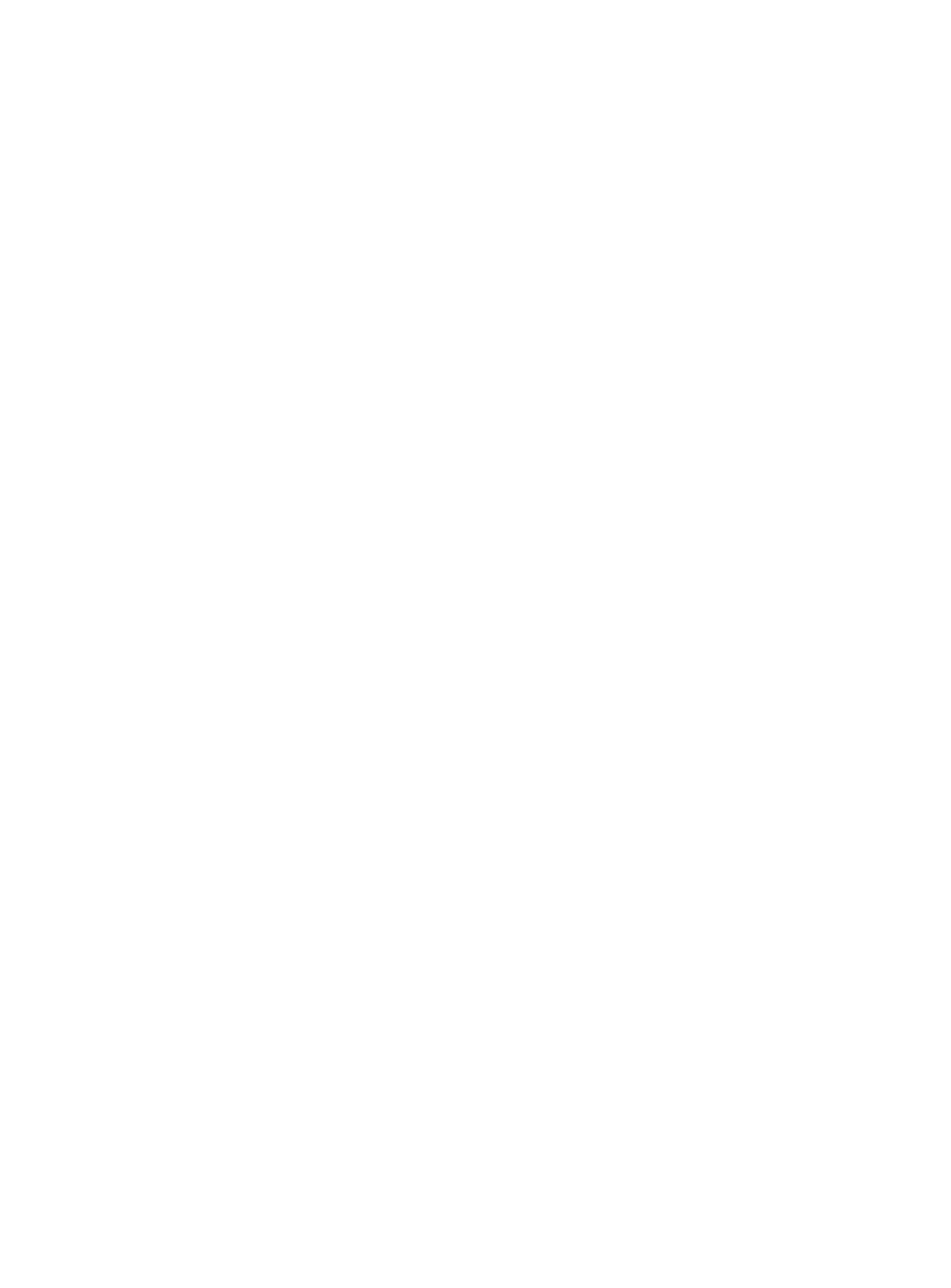 What has Covid-19 done to Cash ?
Unique Sources
PPP Loan Forgiveness
EANS Funding
Fulcrum Grants

Developing a Plan
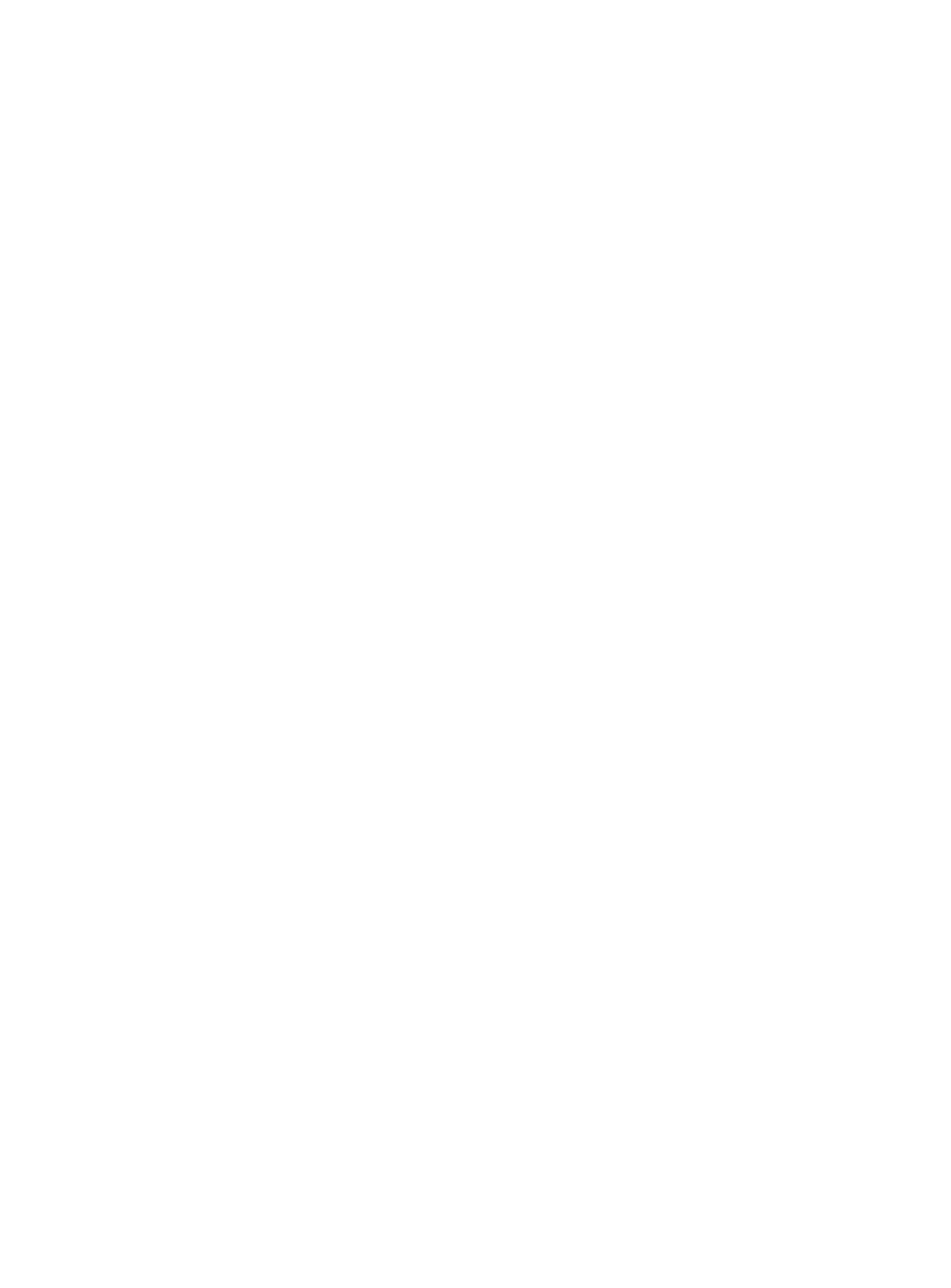 Balance Sheet Basics
Assets = Liabilities + Fund Balance
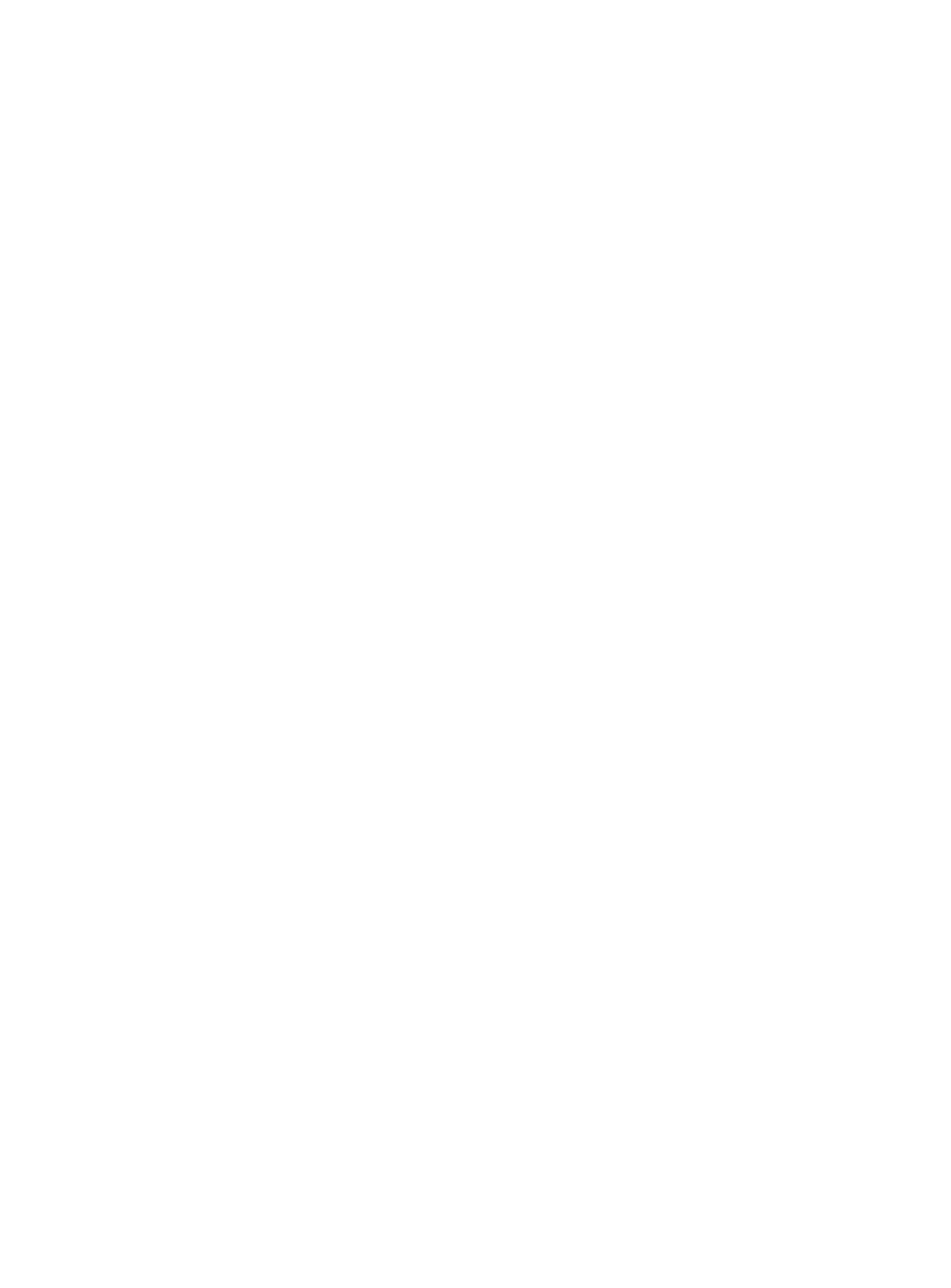 Balance Sheet - Assets
Assets – “What you own”

Cash
	Unrestricted
	Restricted – Donor
Investments
	Endowment – 5% available annually
Buildings & Equipment
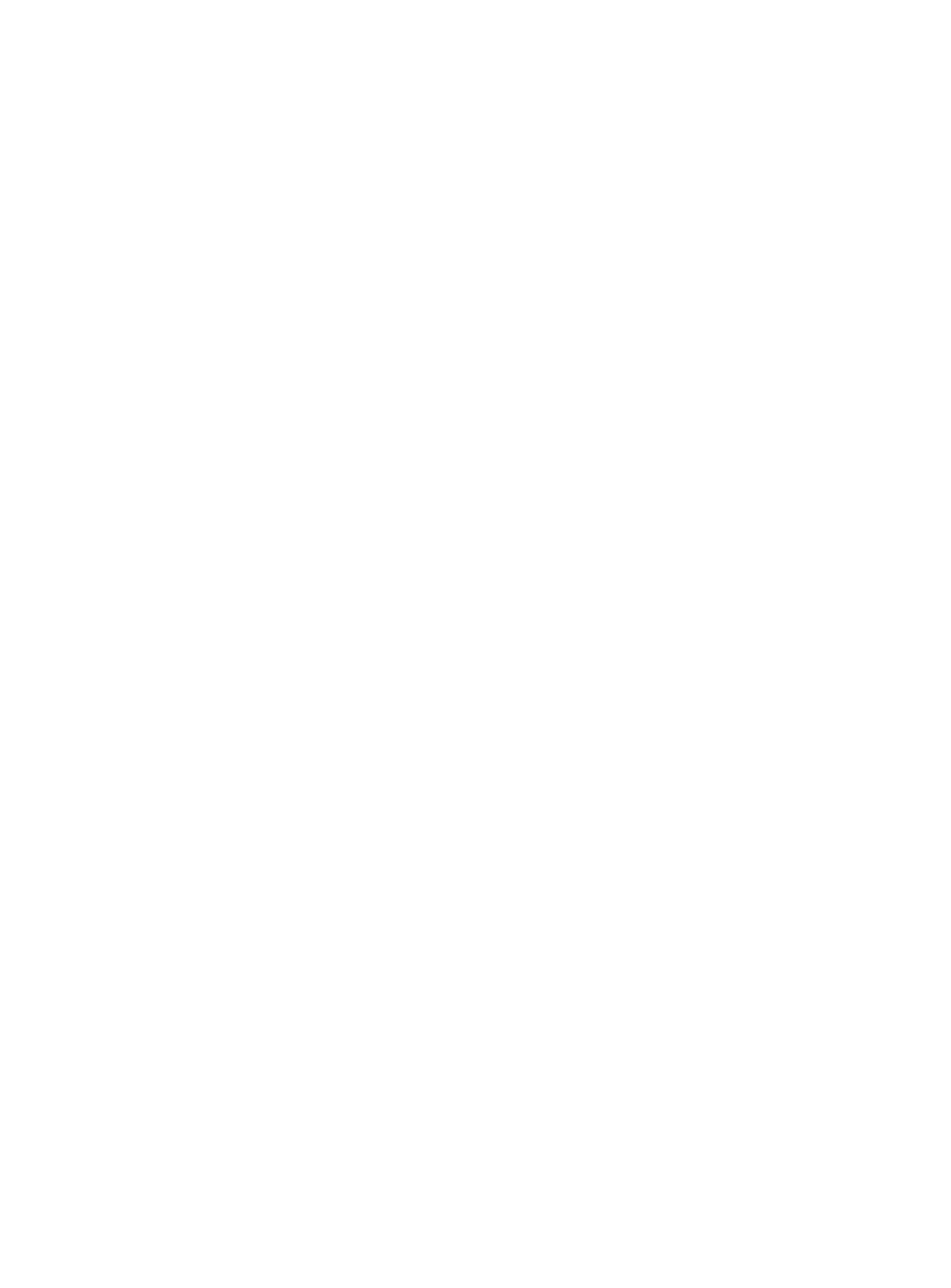 Balance Sheet - Liabilities
Liabilities – “What you owe”

Bills Payable

Custodial Funds

Loans
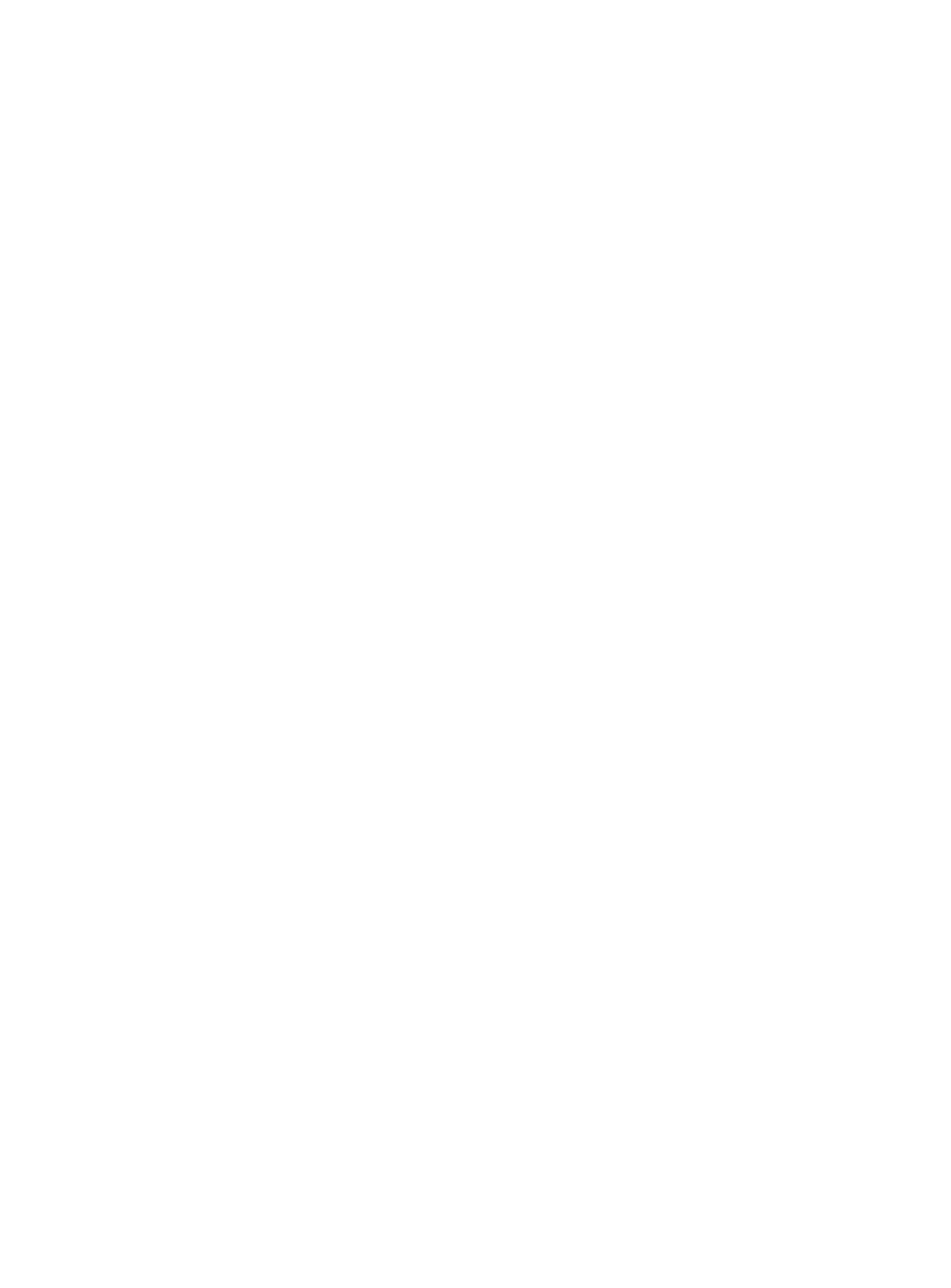 Balance Sheet – Fund Balance
The difference between what you own and what you owe
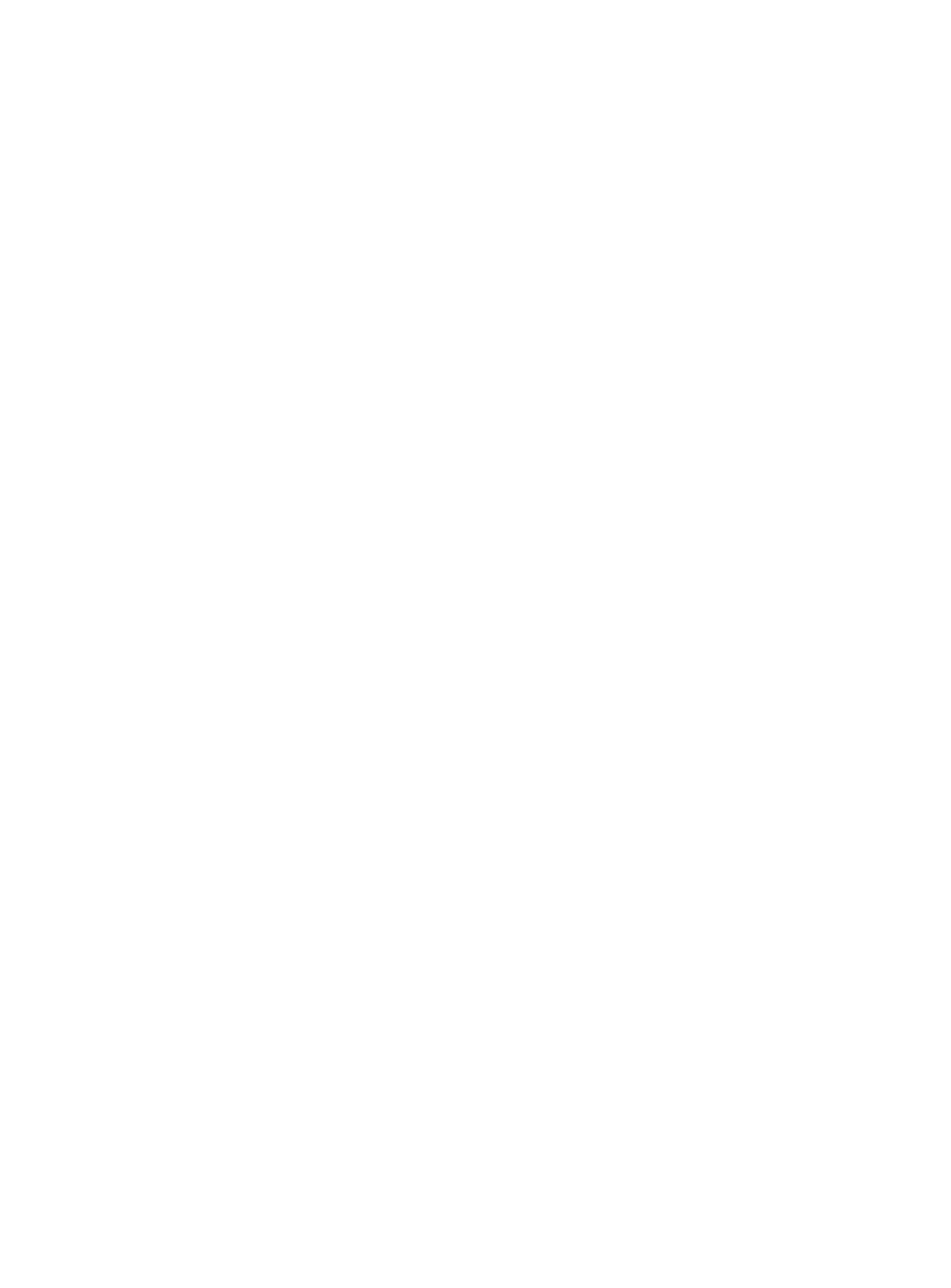 Questions
Let’s Stop and Discuss any Questions You Have So Far
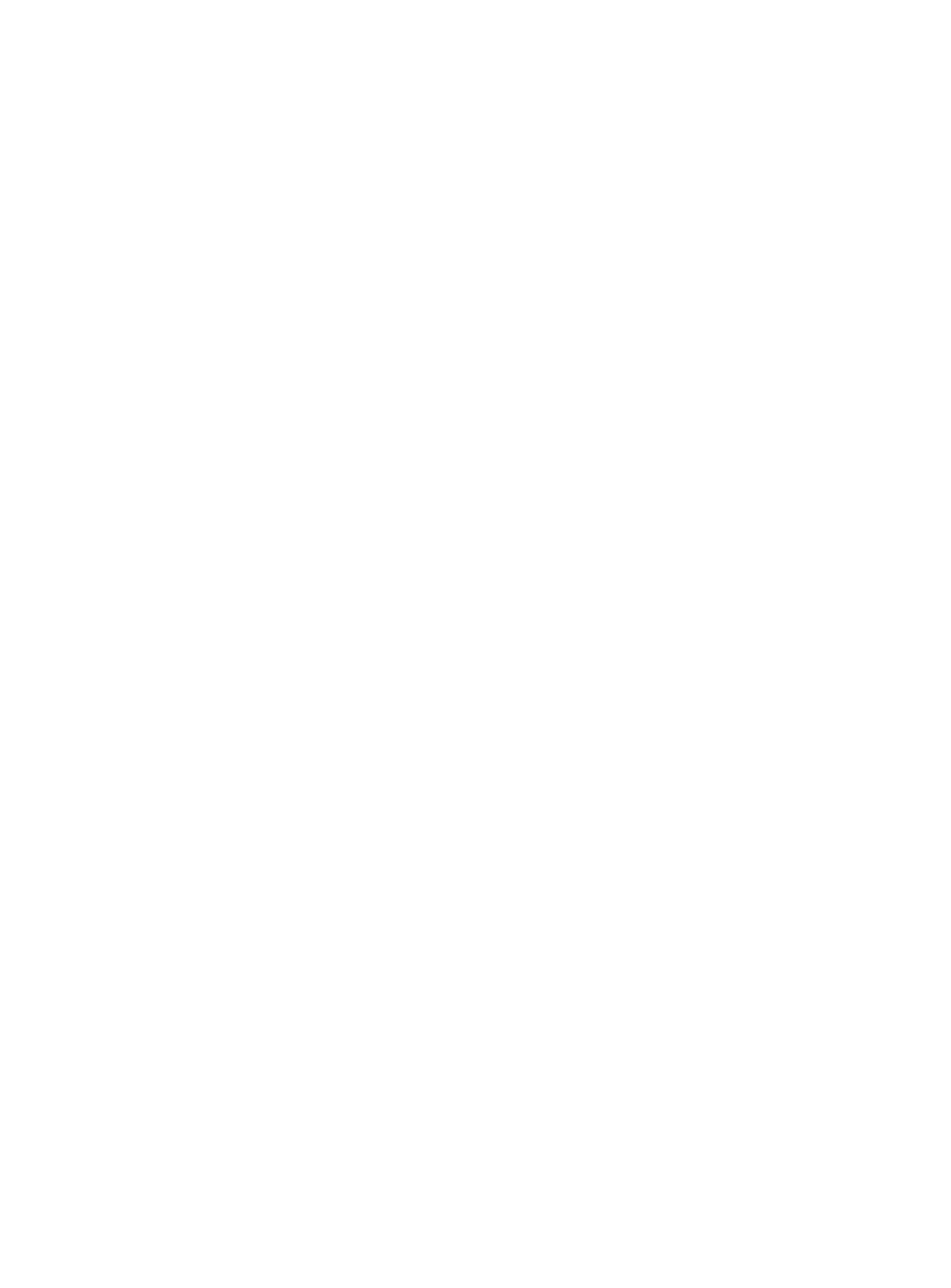 III. School Budget - Participants
Who did last year’s?

What did we learn from last year’s Process ?

Who should drive the Budget ?

Revisit those Relationships
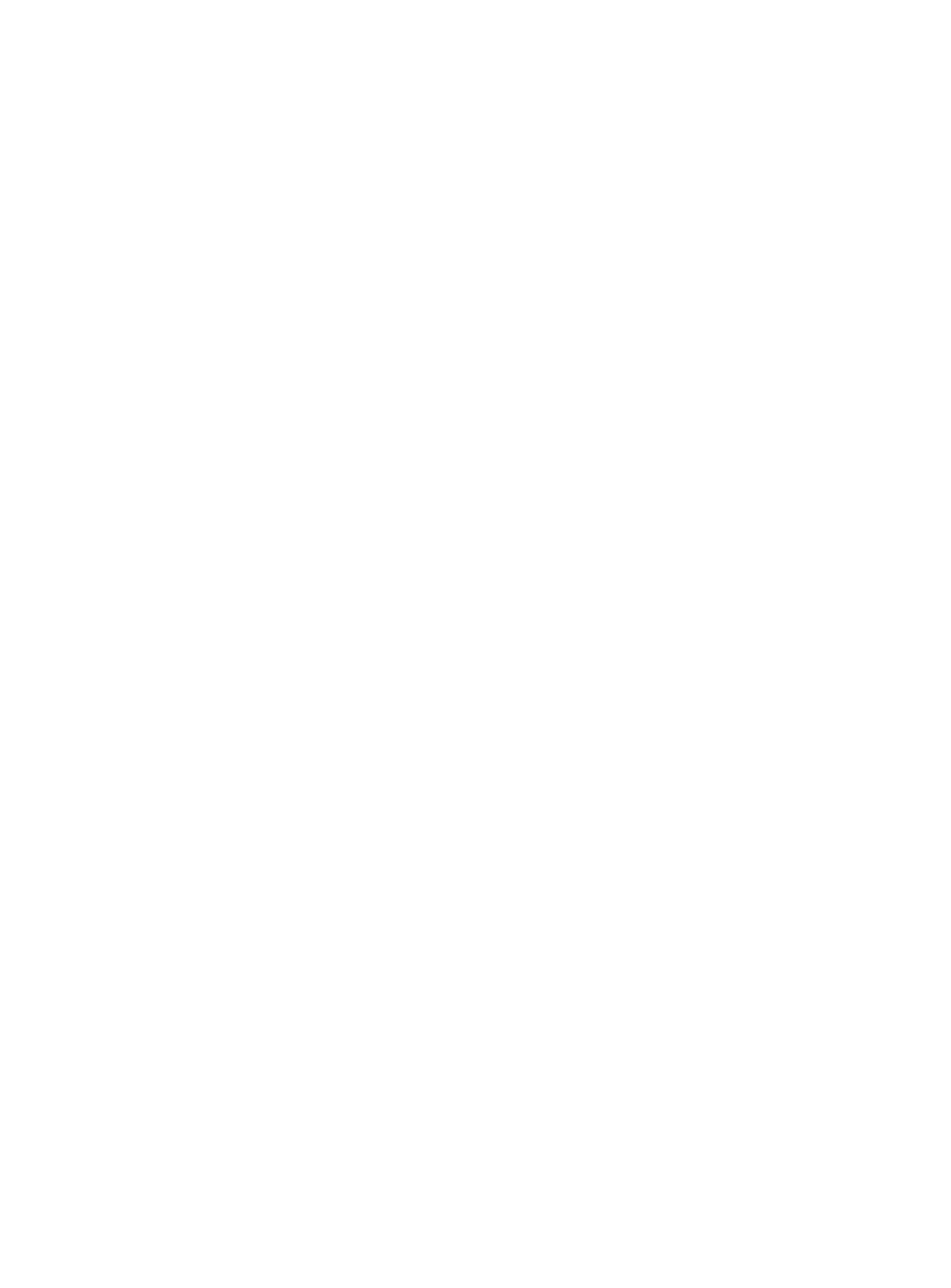 School Budget - Calendar
Start at deadline & work backwards

Reenrollment (Tuition) –Jan/Feb
Staff Commitment (Salaries) – March/April
End of Prior Year (Final Detail) – May/June
Start of School Year (Final Enroll) -  Aug/Sep

Breakdown into Delegable Pieces
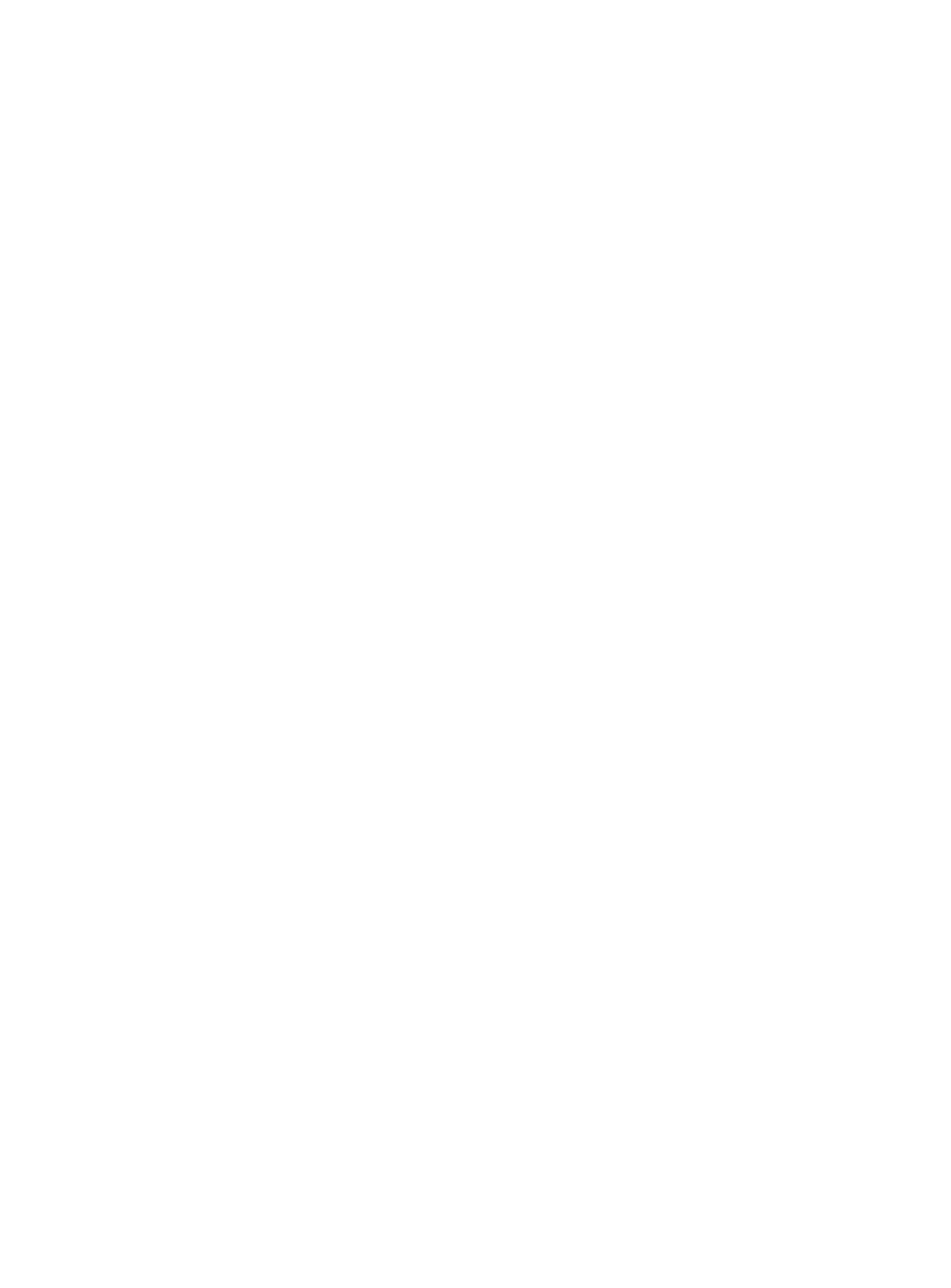 School Budget - Strategies
Review in advance with Key Participants

Expectations of Parish Budgeters

Address “what if’s” early

What if School ends up with a Surplus or Deficit ?
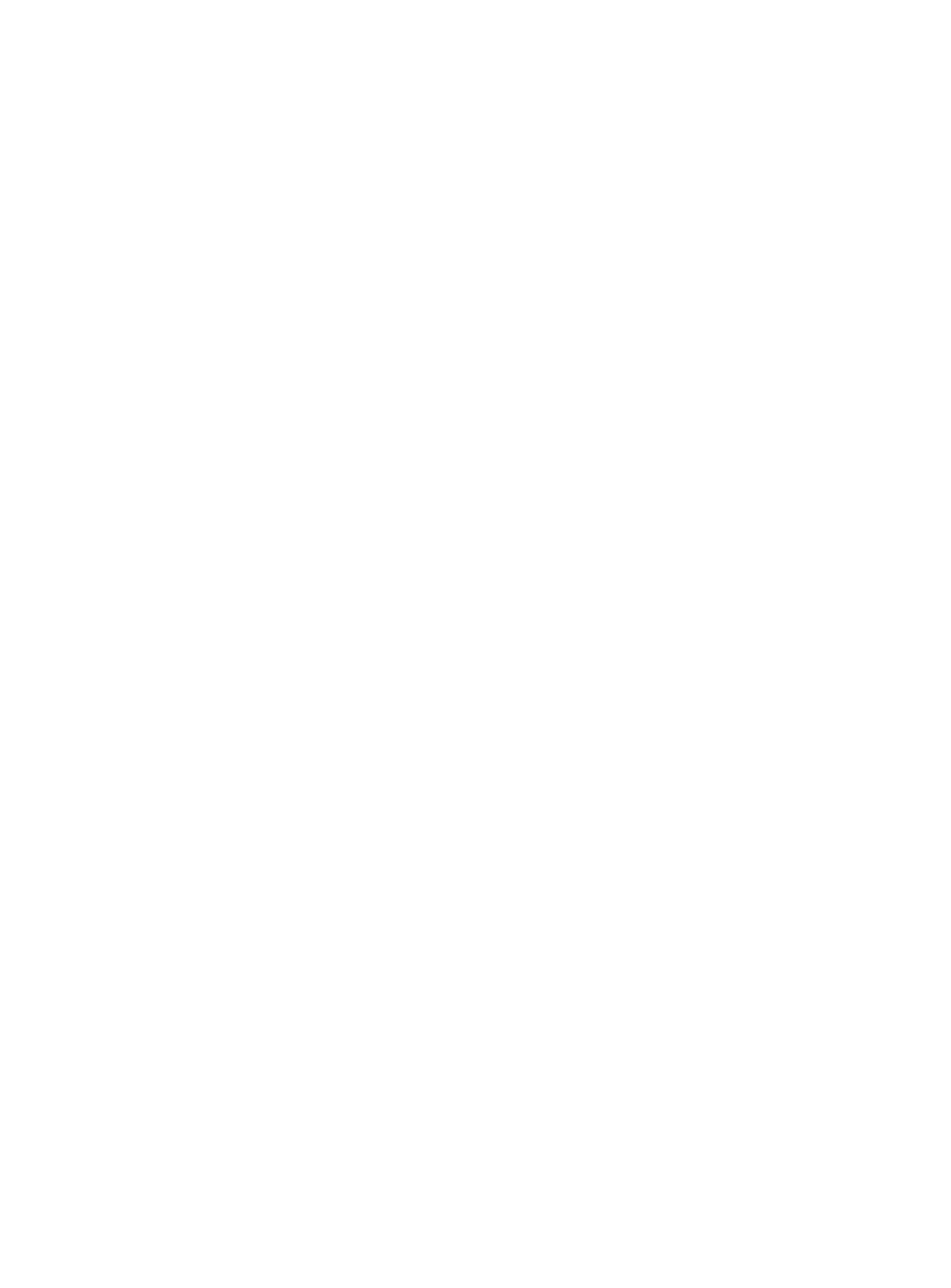 Poll #2 – Is there a Plan for Budget Surplus/Deficit ?
There is a plan

There is no plan

I do not know
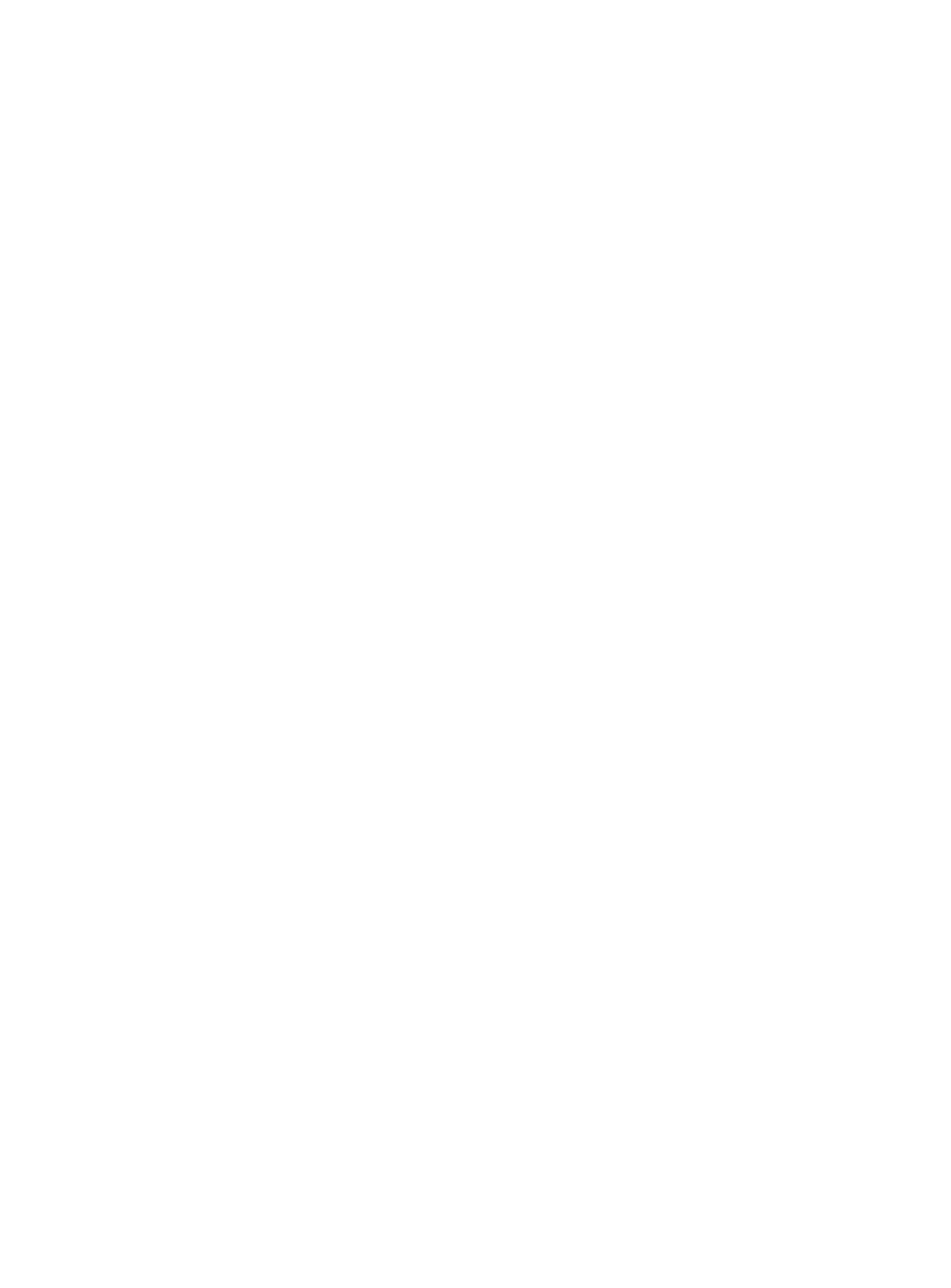 Poll #3 – Bottom Line of Your School’s 21/22 Budget
Positive

Balanced (Zero)

Negative

I do not know
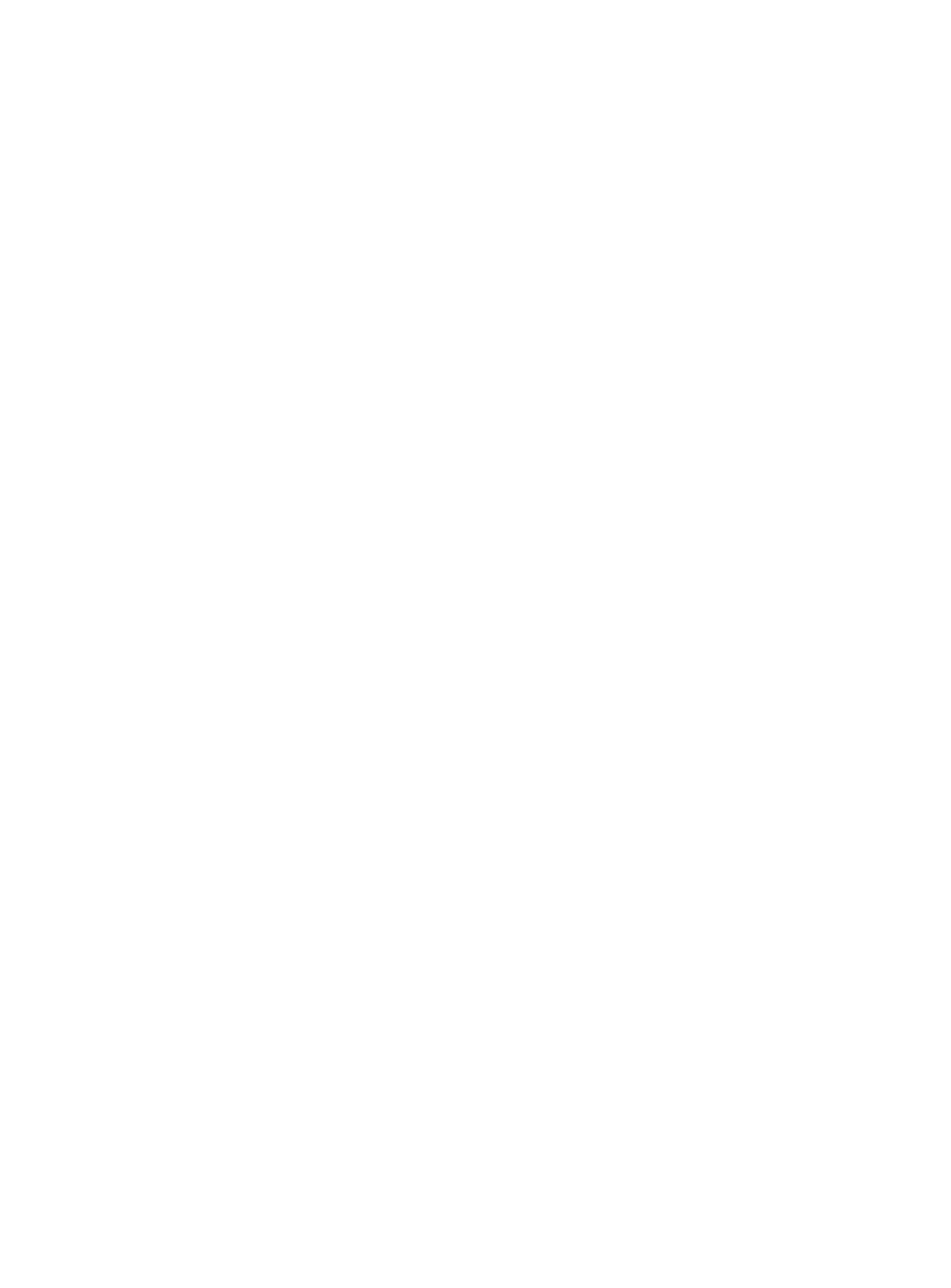 School Budget – Version Control
Create a trail of your work – versions

Document Assumptions and share

Keep your discipline to the end
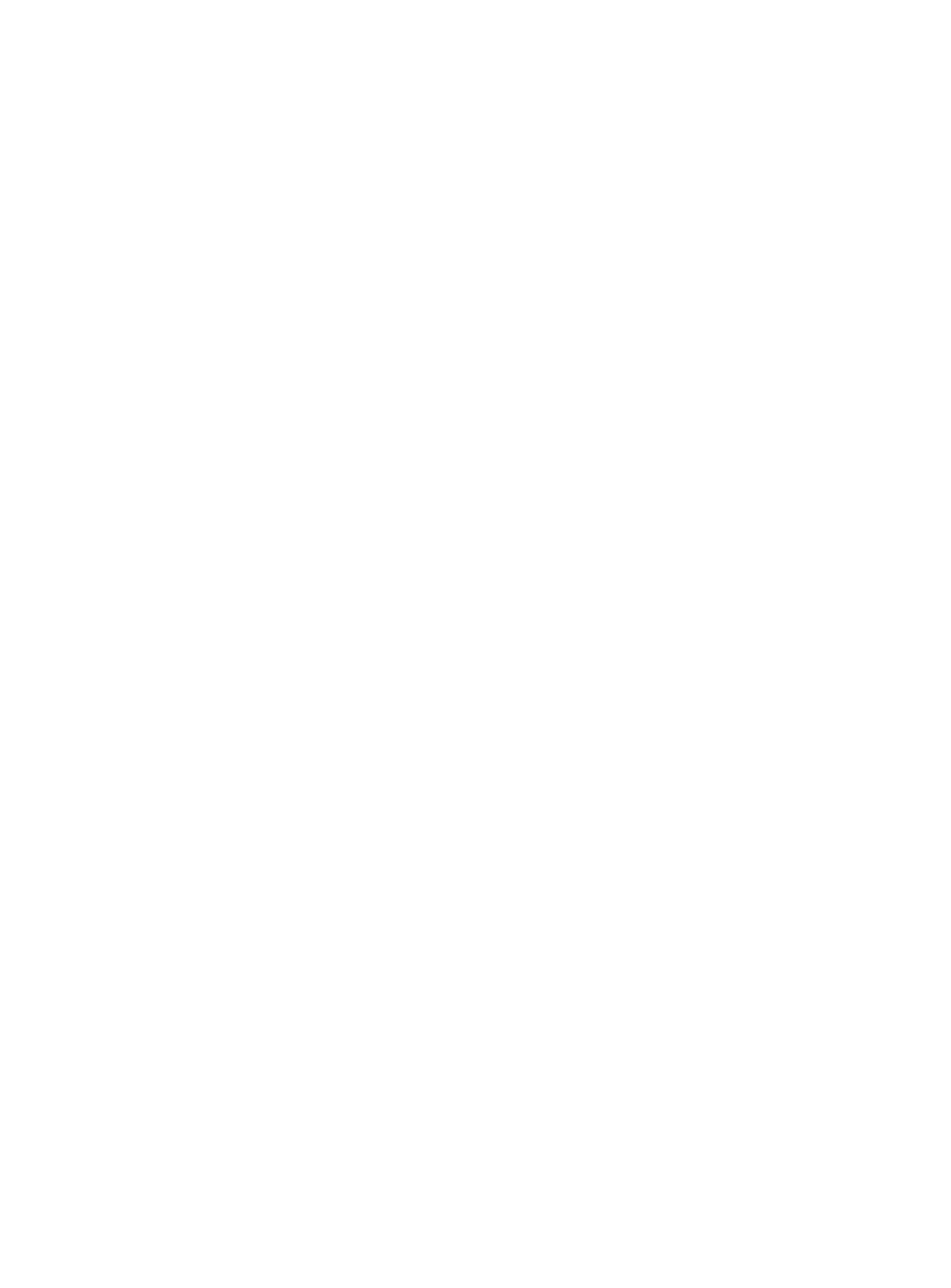 School Budget - Reforecast
Part of the way into School year

Use months of Actuals to date

Use remaining months’ Budgets to end of year

Apply what you have learned about this year to those remaining budgeted months

Points to status at 6/30
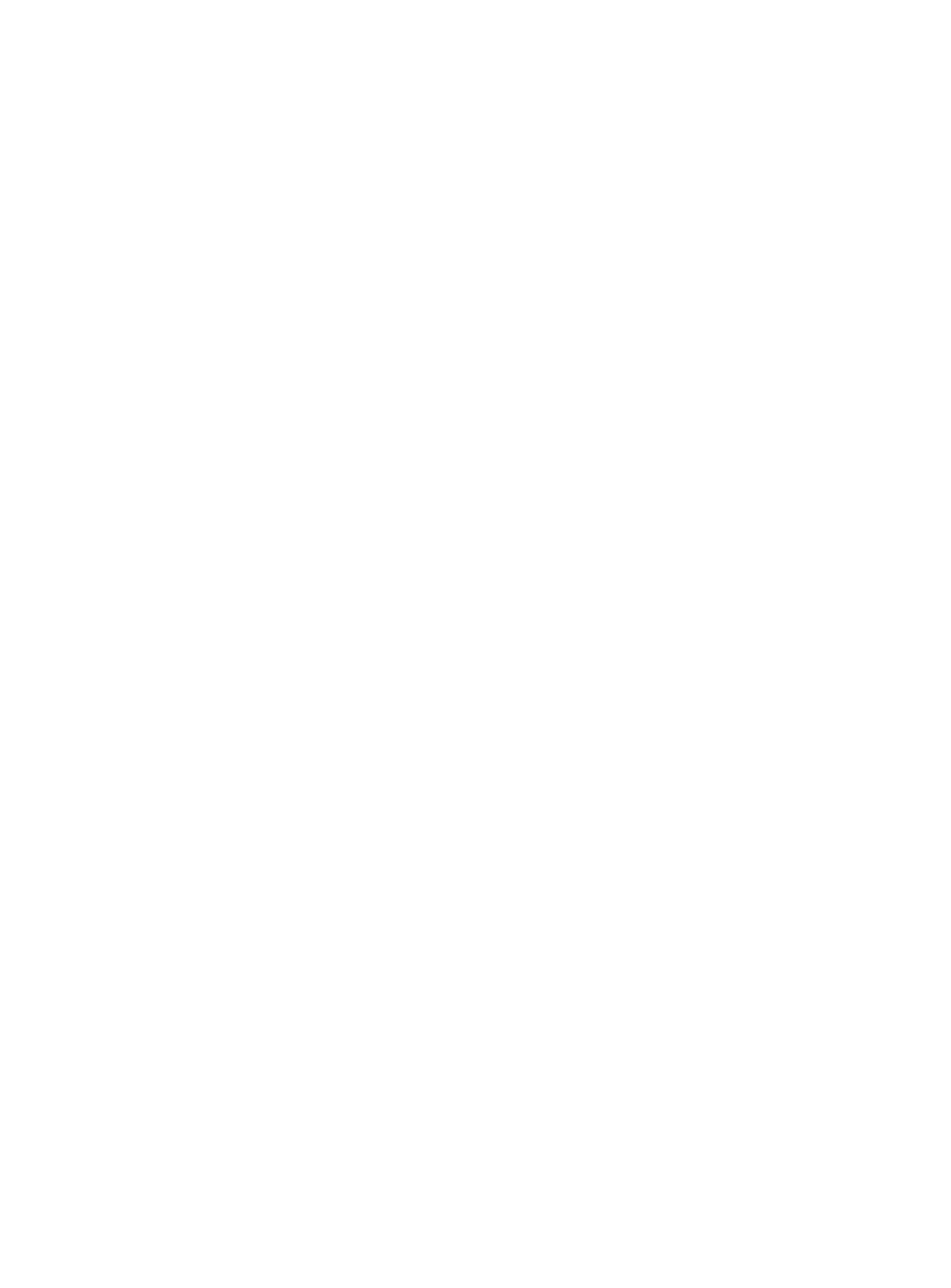 School Budget – Multi-Year
Immediately after one year Budget
Use current assumptions while fresh
Solve issues that are too big for one year
First time reach for three years
Next time reach for five years
Cornerstone for next one year Budget
Major Item Assumptions – Enrollment, Tuition, Salaries
Lessor Item Assumptions – can be more blanket
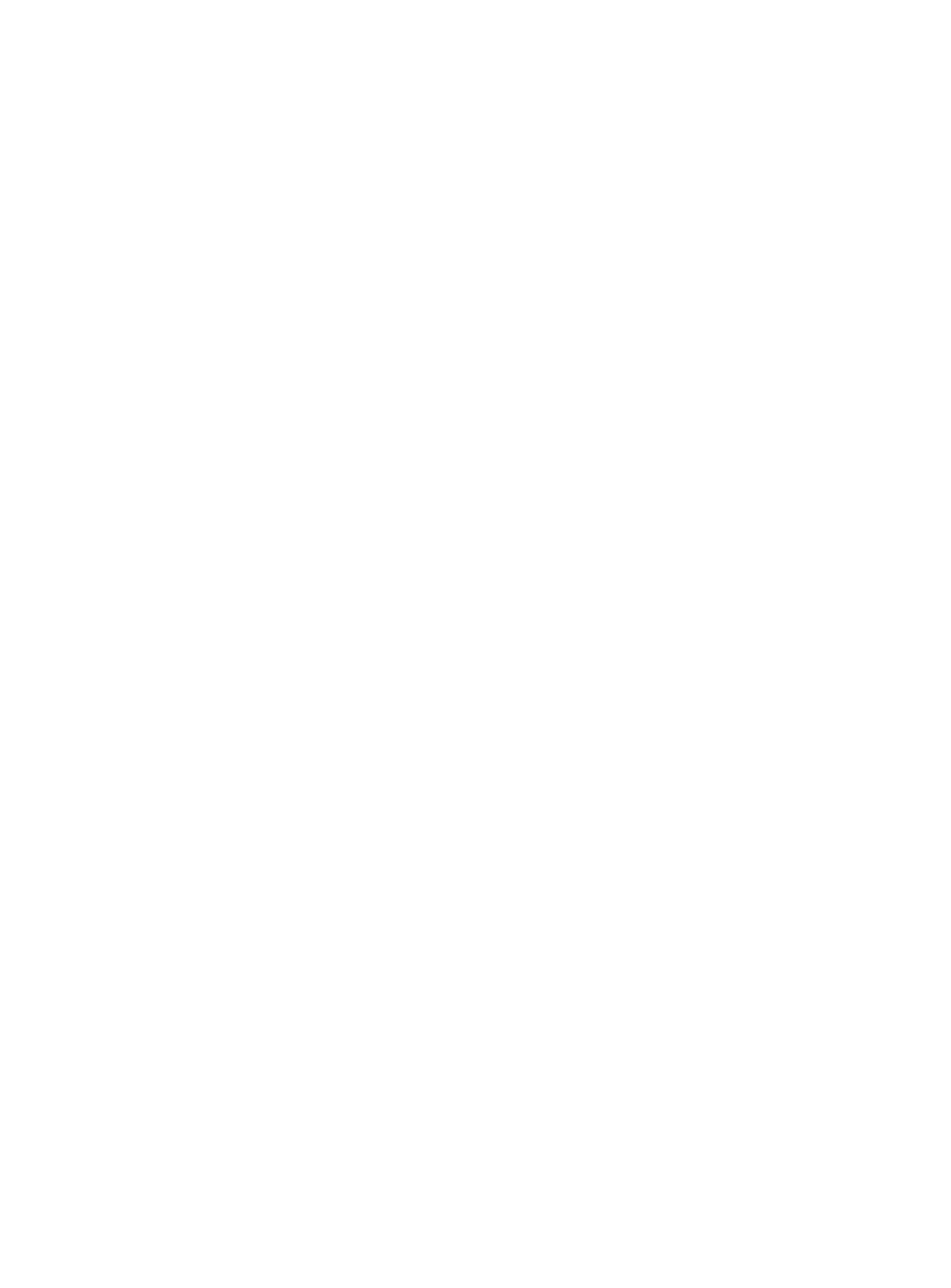 Breakout Session
Share an Example of the hardest financial number you have successfully predicted and how you succeeded
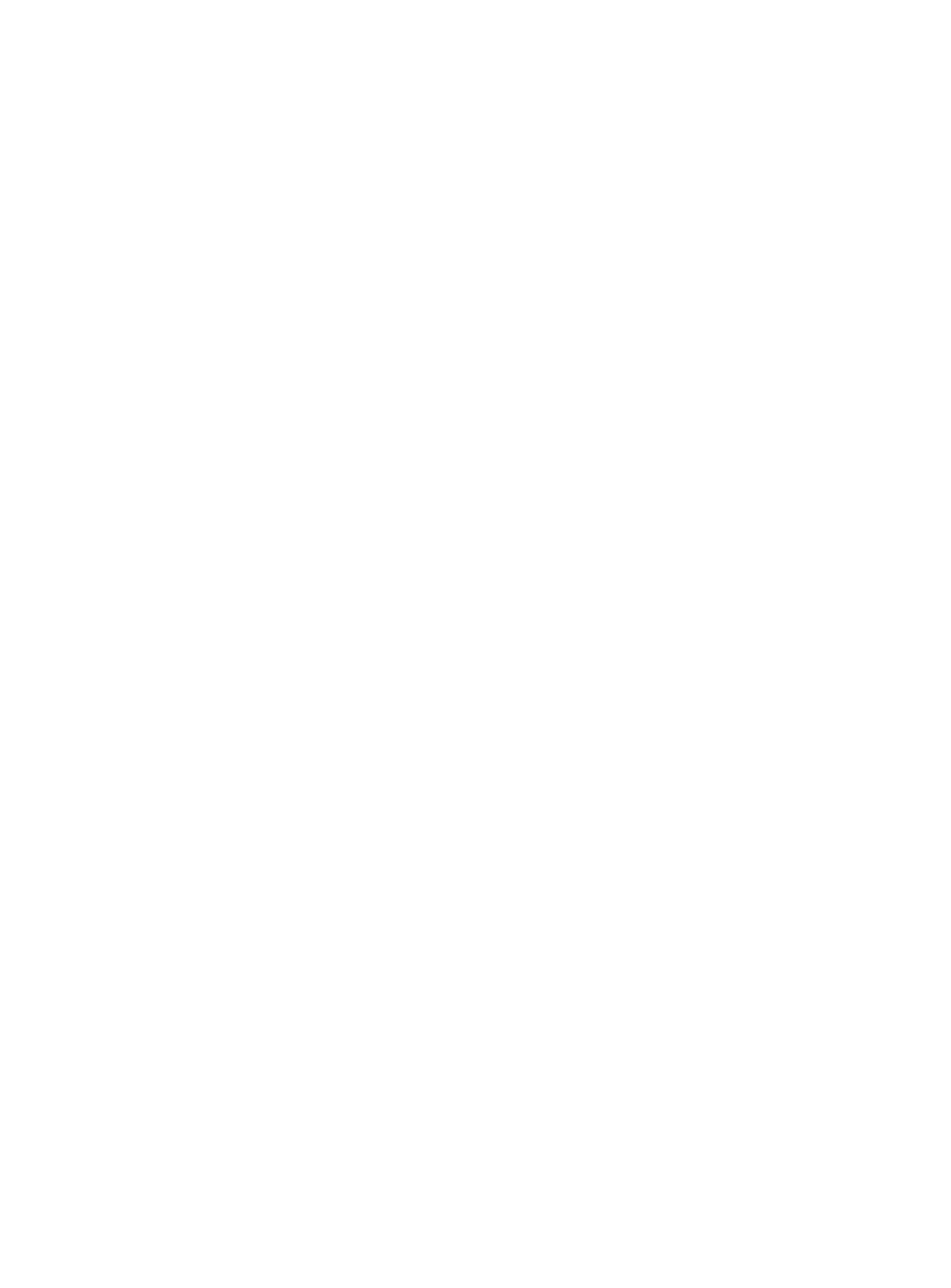 Questions
Share one Budget Success shared in your group

One More Time Let’s Stop and Discuss any Questions You Have
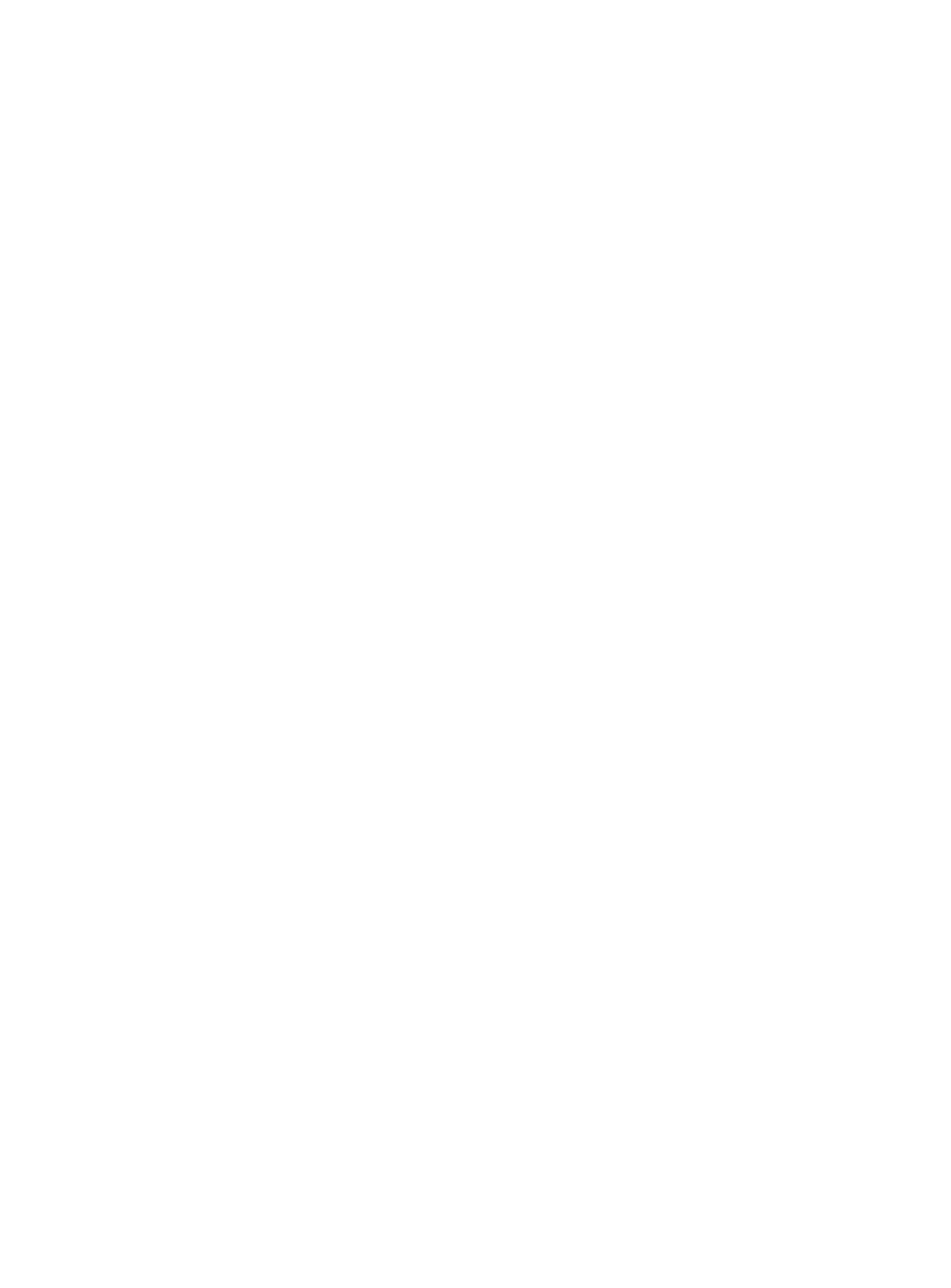 Continuous Learning About Finance & Budget
Thank you for spending this time with us today.

Please consider us as resources you can contact any time going forward.

Remember – the only bad question is one that is not asked.
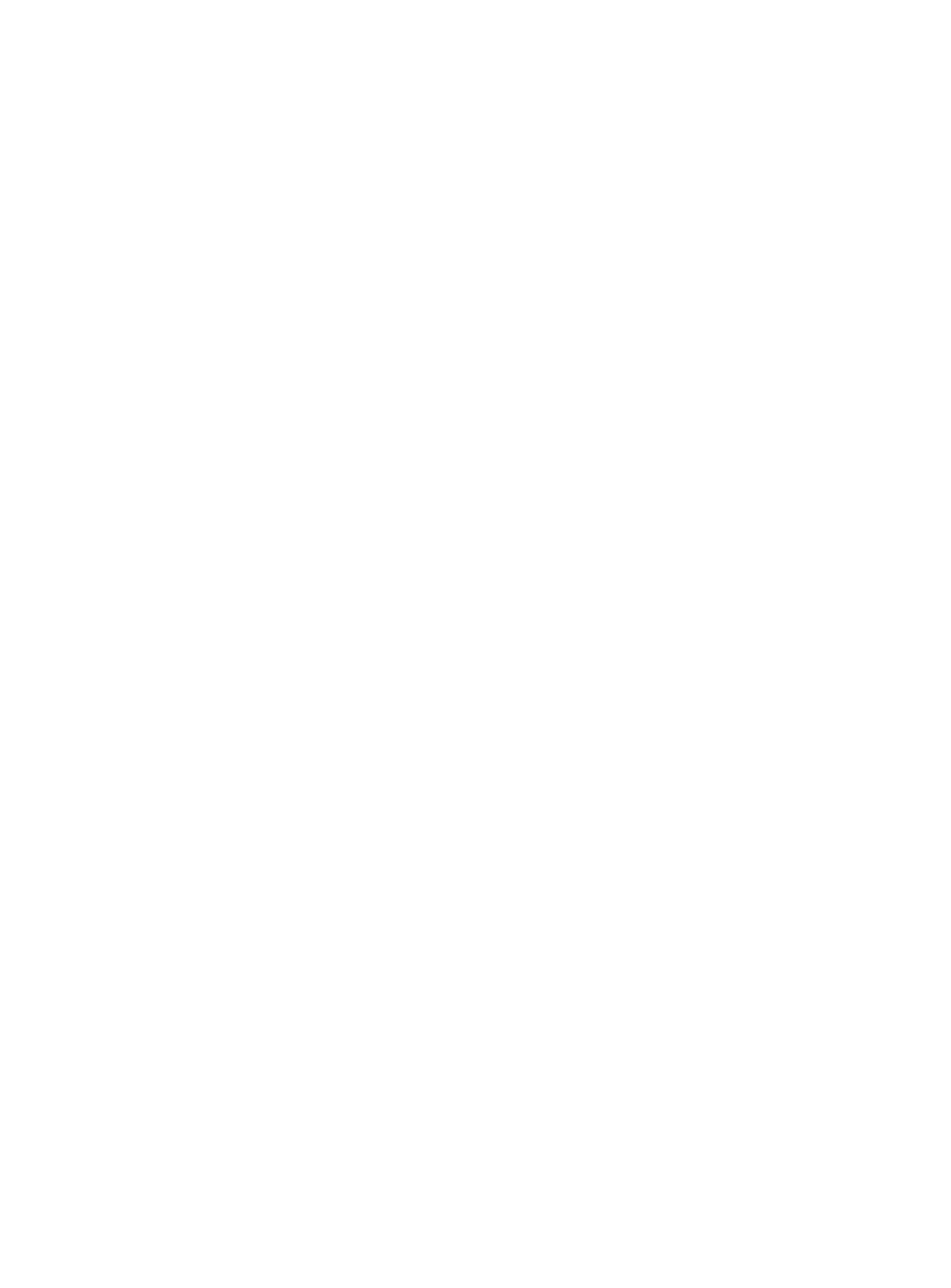 Contact Information
John Sullivan | Assist. Supt. for Financial Services
			John.Sullivan@seattlearch.org
			Office for Catholic Schools | Archdiocese of Seattle
			O: 206-382-4860 | M: 206-702-4525
KELLY SURAPANENI | Coordinator of Leadership Development
	Kelly.Surapaneni@seattlearch.org
	Office for Catholic Schools | Archdiocese of Seattle
	O:  206-382-4859 | M:  617-233-9993
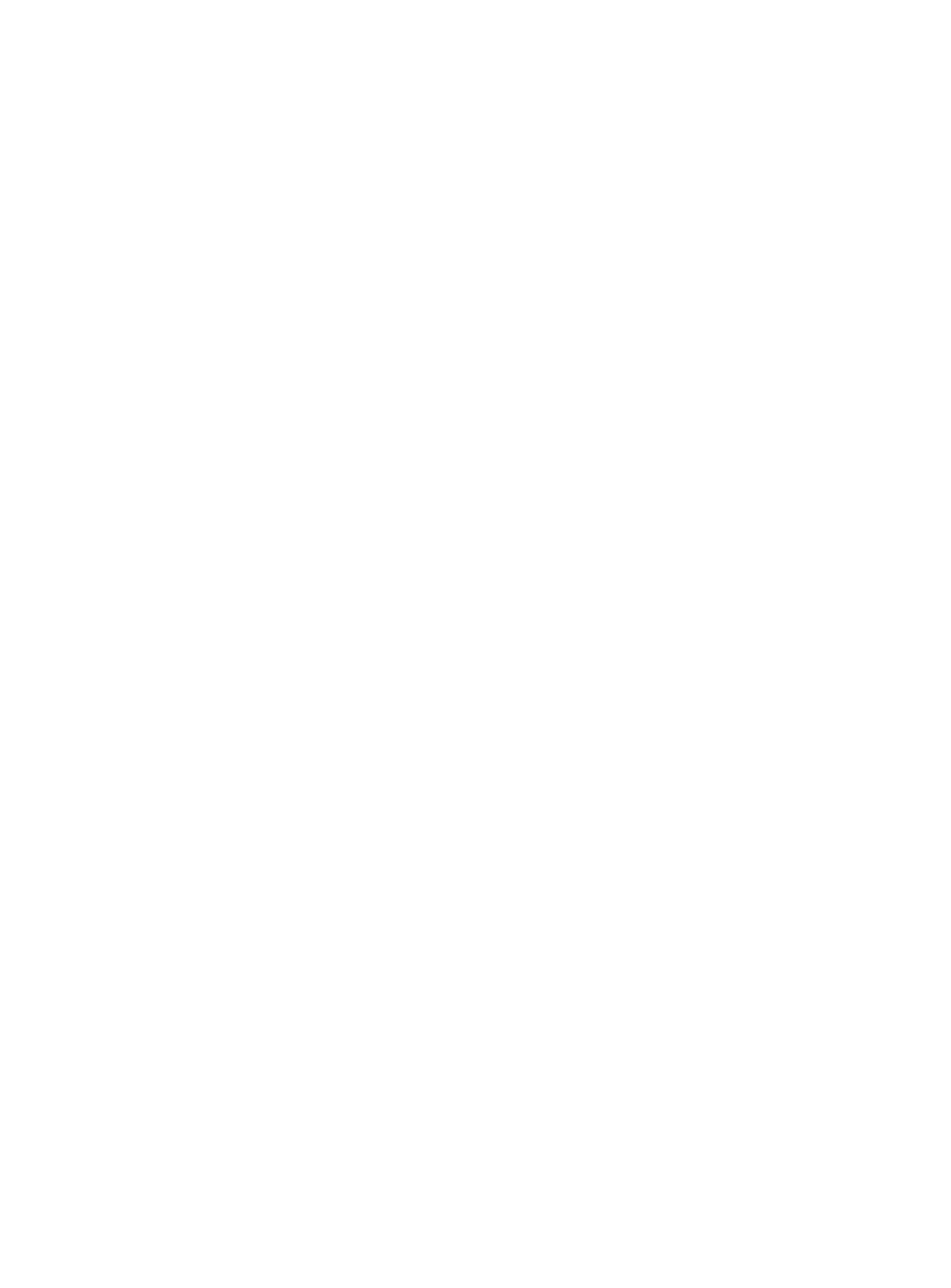 HOW TO CLAIM CLOCK HOURS: 

After the conclusion of the training, please claim clock hours by taking the following steps:
 
Please access pdEnroller online: 

• 	Creating or Activating pdEnroller Teacher Accounts
 	All teachers and administrators should create their pdEnroller user account, if they do not already have one or 	have not activated it yet: https://www.pdenroller.org/welcome

• 	For instructions on how participants request clock hours with a claim code at the conclusion of an event,
 	click here. 

	Your Clock Hours Claim Code for Budgeting and Finance for Catholic School Leaders – February 11, 2022 is: 	STJ-H21 

	Clock hours earned through pdEnroller will be automatically uploaded to E-Certification! 

	Should questions arise regarding your claim for clock hours, please contact Lisa O’Leary 
	lisa.oleary@seattlearch.org 
	(206) 382-4843
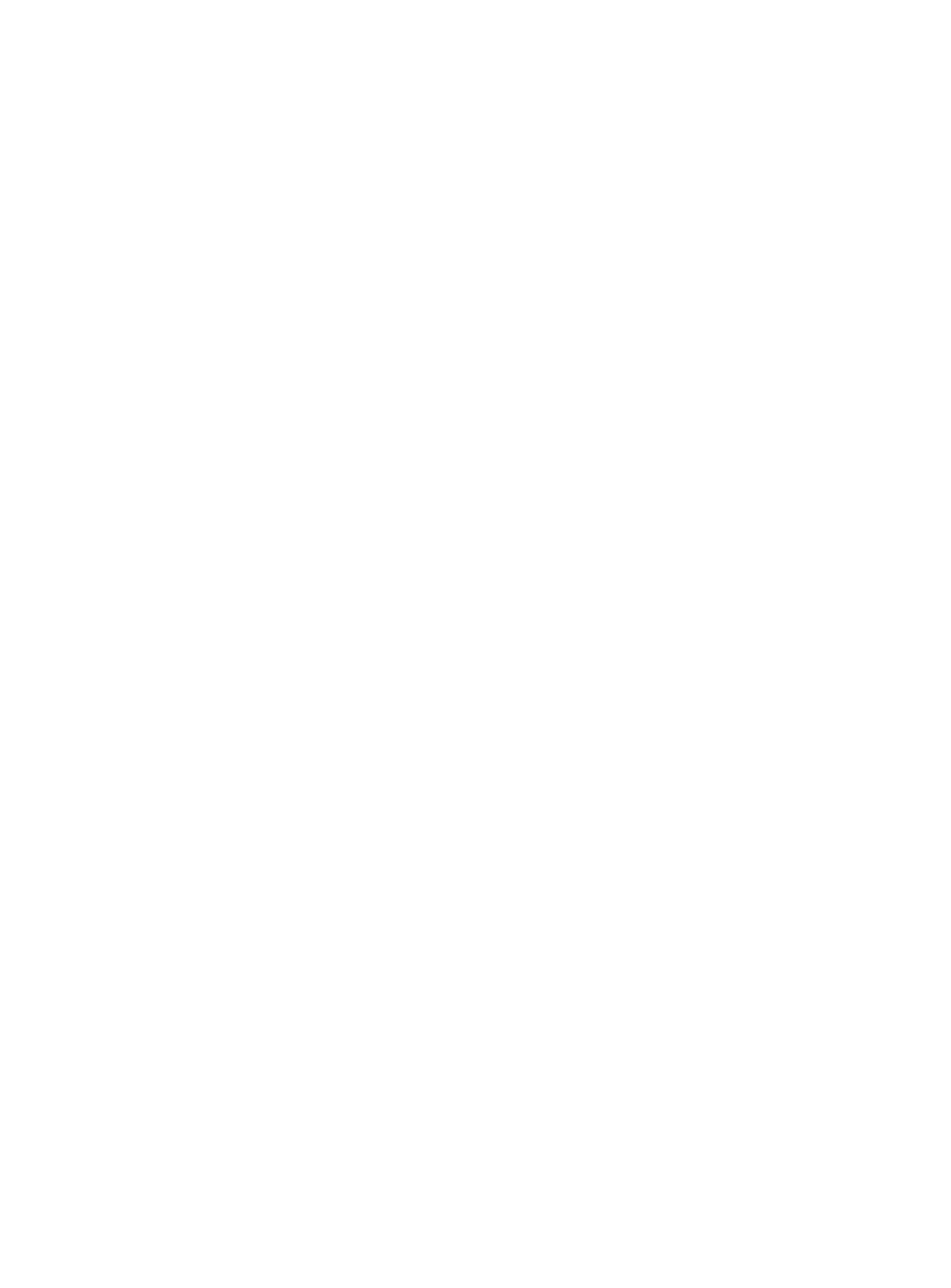